VENTURE CAPITAL:what does investing in sovereignty really mean?
Stephen Nundy
Investment Partner and CTO
RECAP: EUROPE HAS ARRIVED
Europe has grown up…
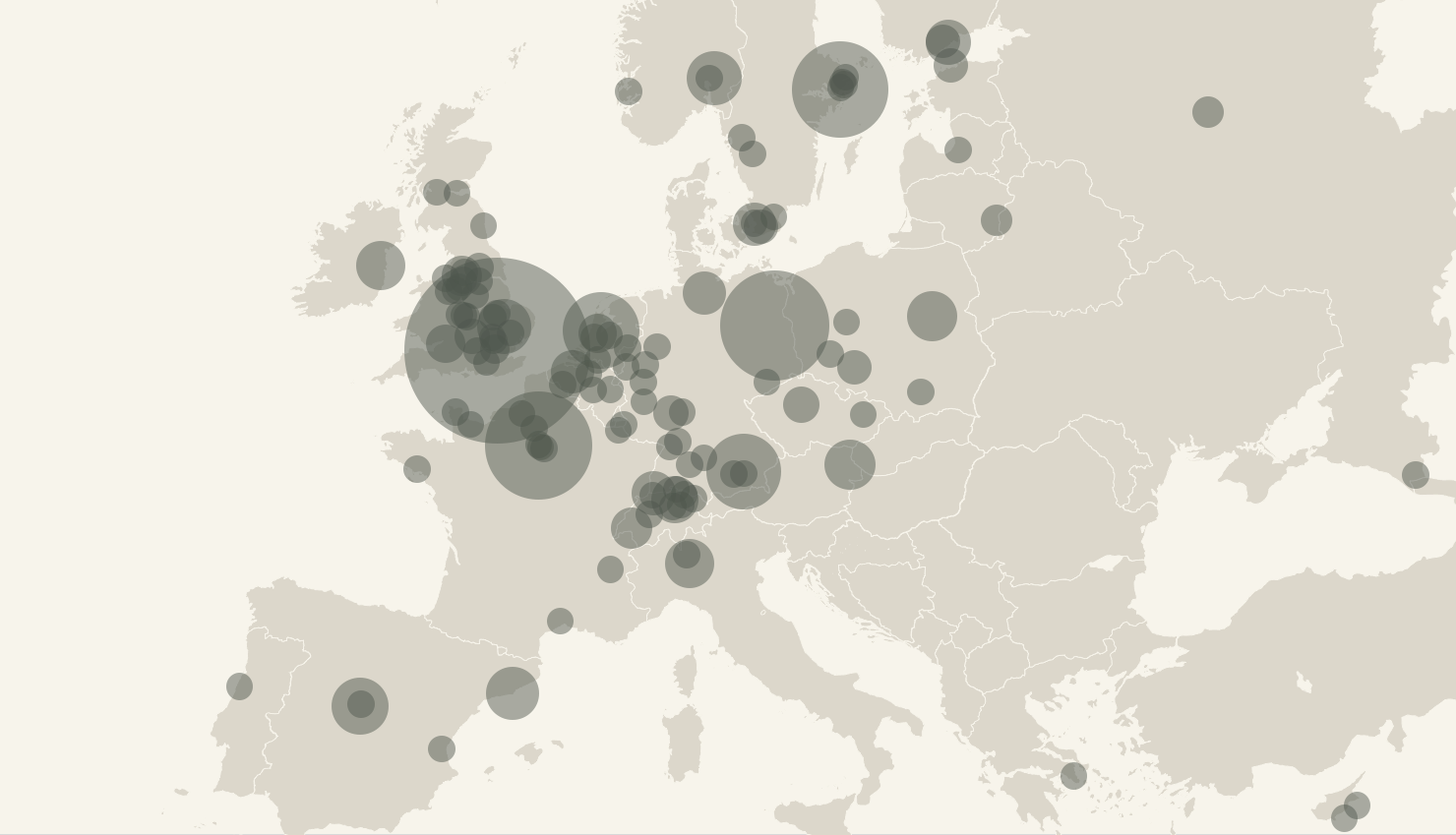 EUROPEAN COMPANIES >$1BN VALUATION
Over 350+ unicorns spread across 100+ cities
Global technology elite are hoping to compete in Europe
European governments and universities have identified technology as mission critical
Over 100 local Seed VCs have emerged across Europe
321
VC-backed
25
2010+
2020+
Source: Dealroom.co
[Speaker Notes: European Unicorns  (Dealroom report available on BOX) -- https://lakestar.box.com/s/fyek44m8u1dibqqfgi9y2f2pvvv7p6nq]
Europe is home to over 350+ unicorns cumulatively
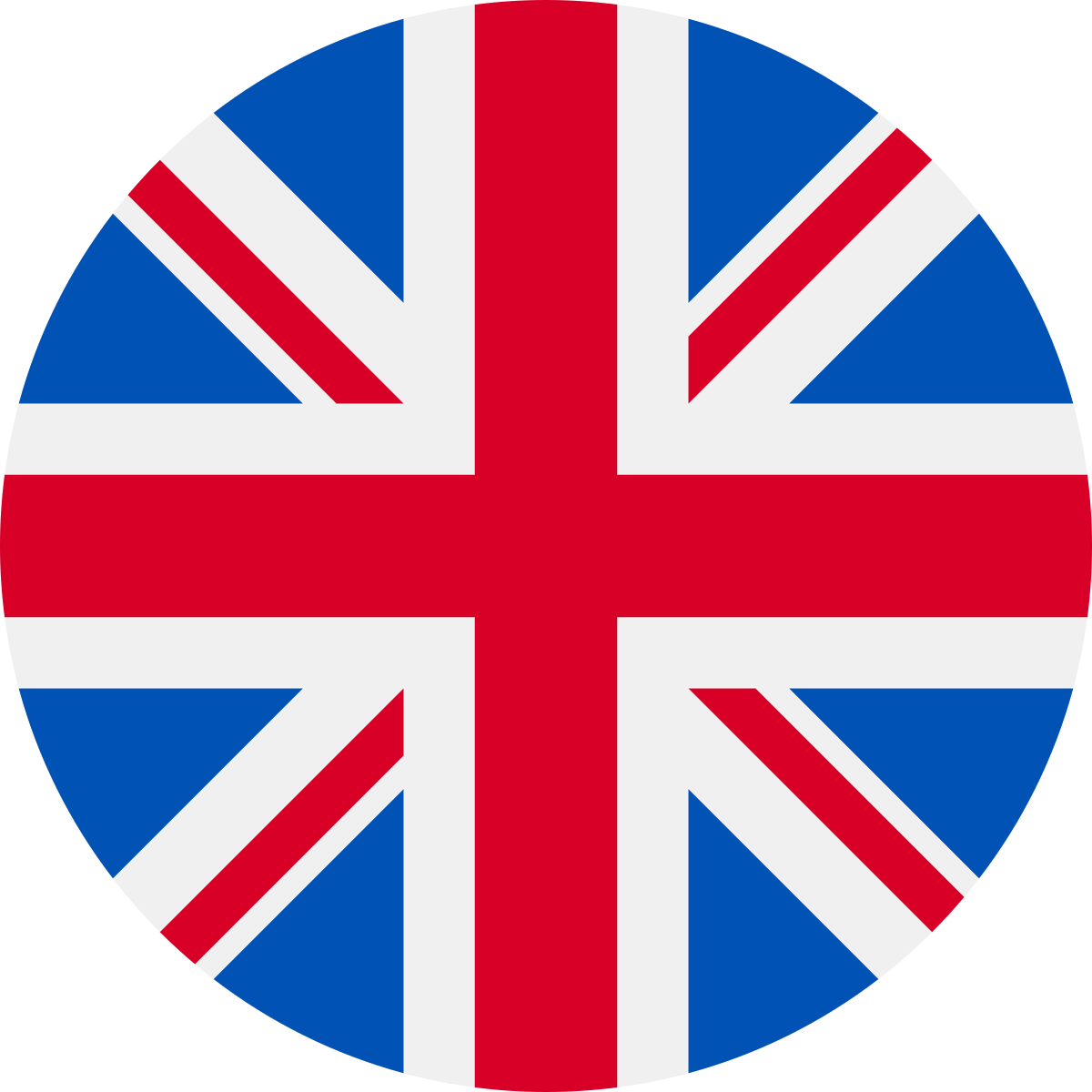 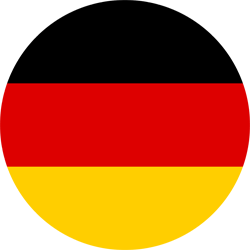 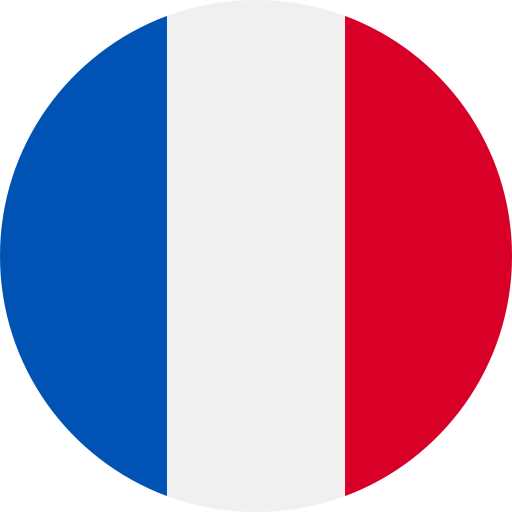 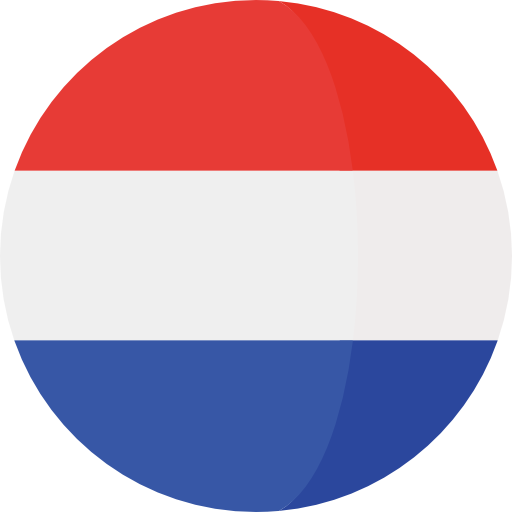 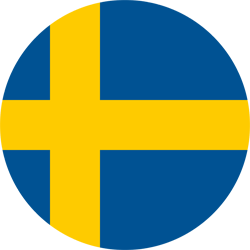 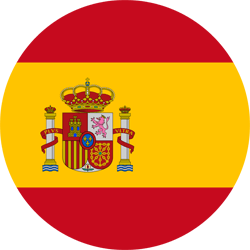 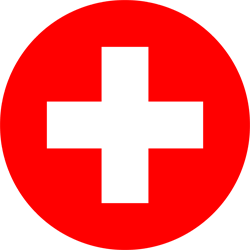 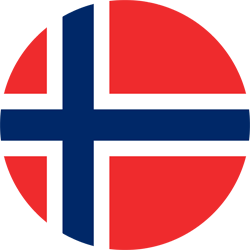 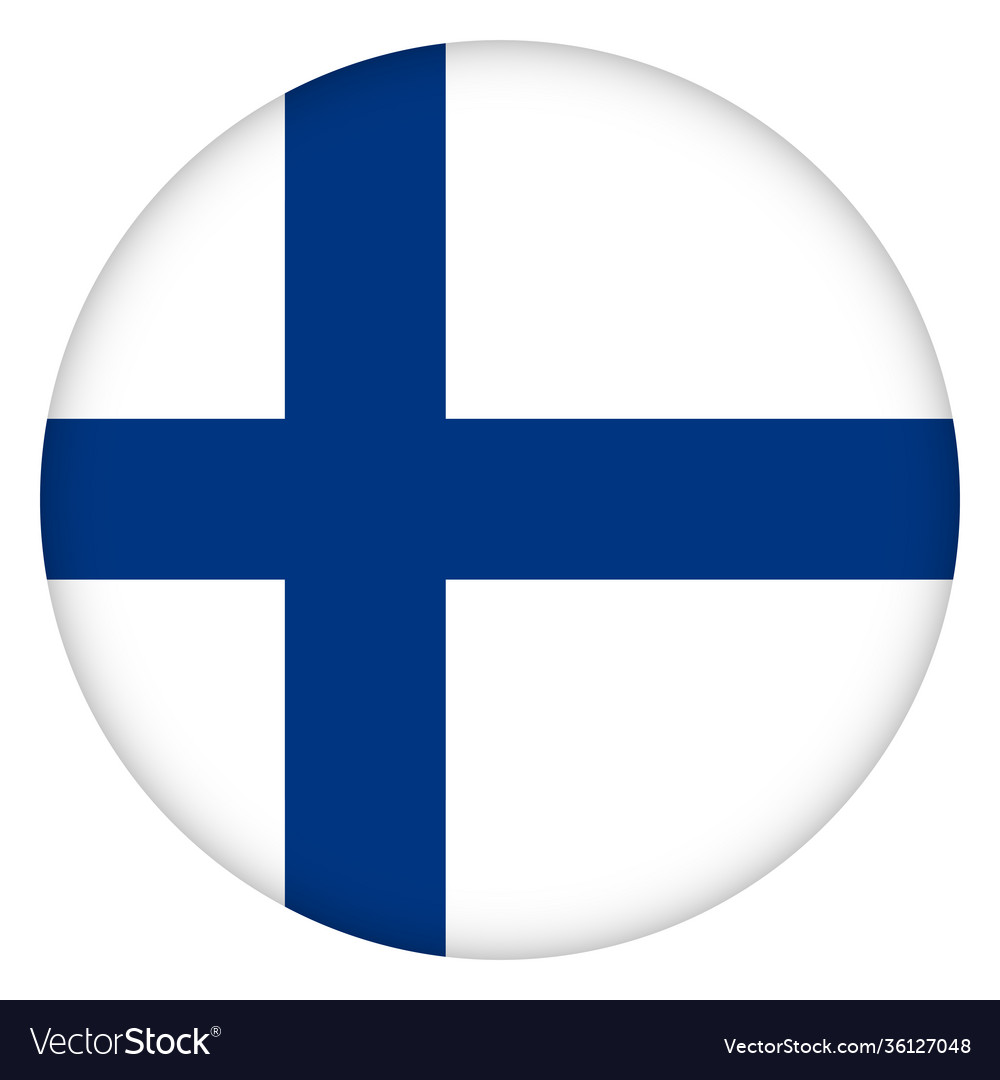 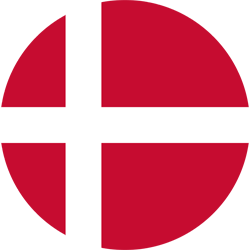 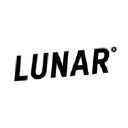 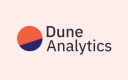 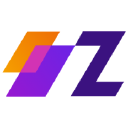 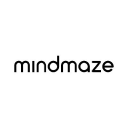 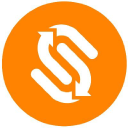 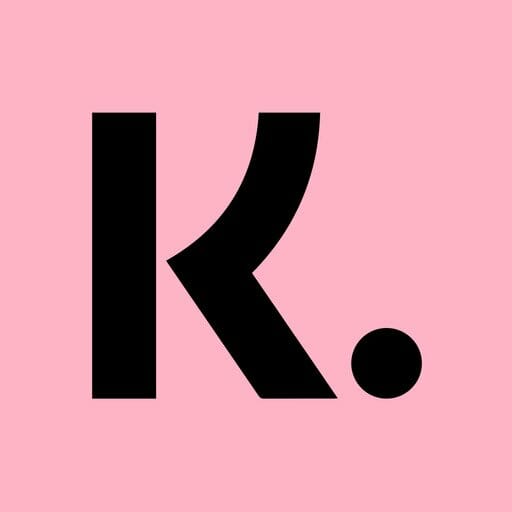 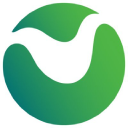 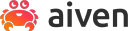 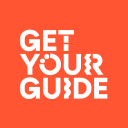 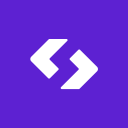 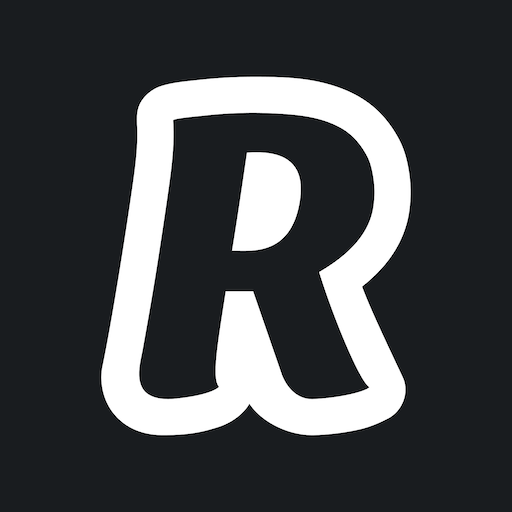 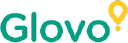 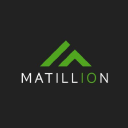 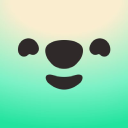 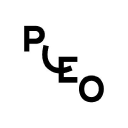 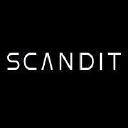 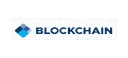 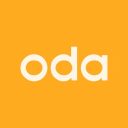 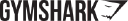 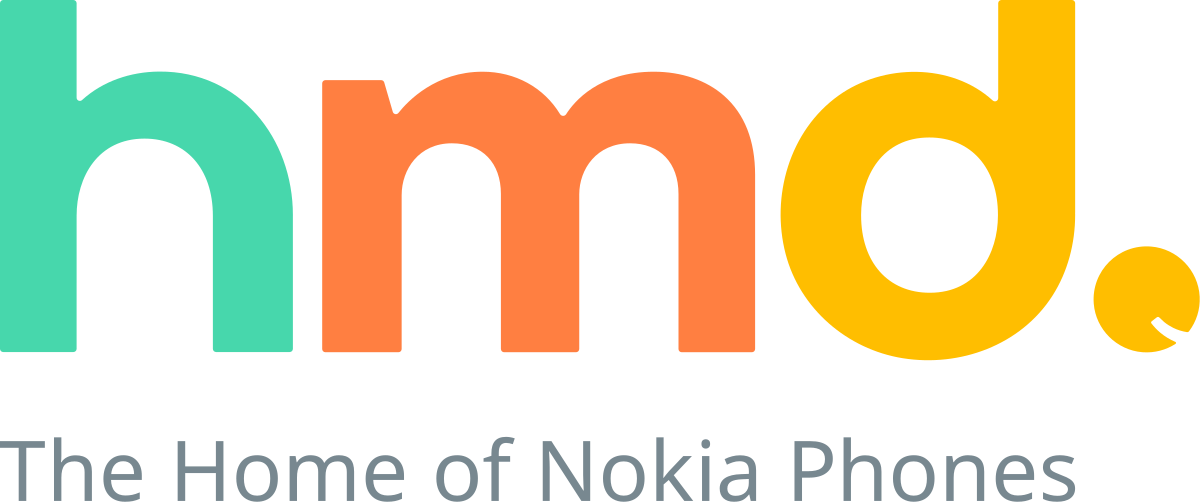 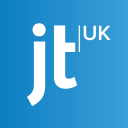 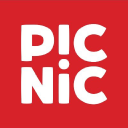 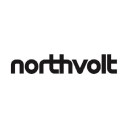 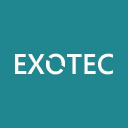 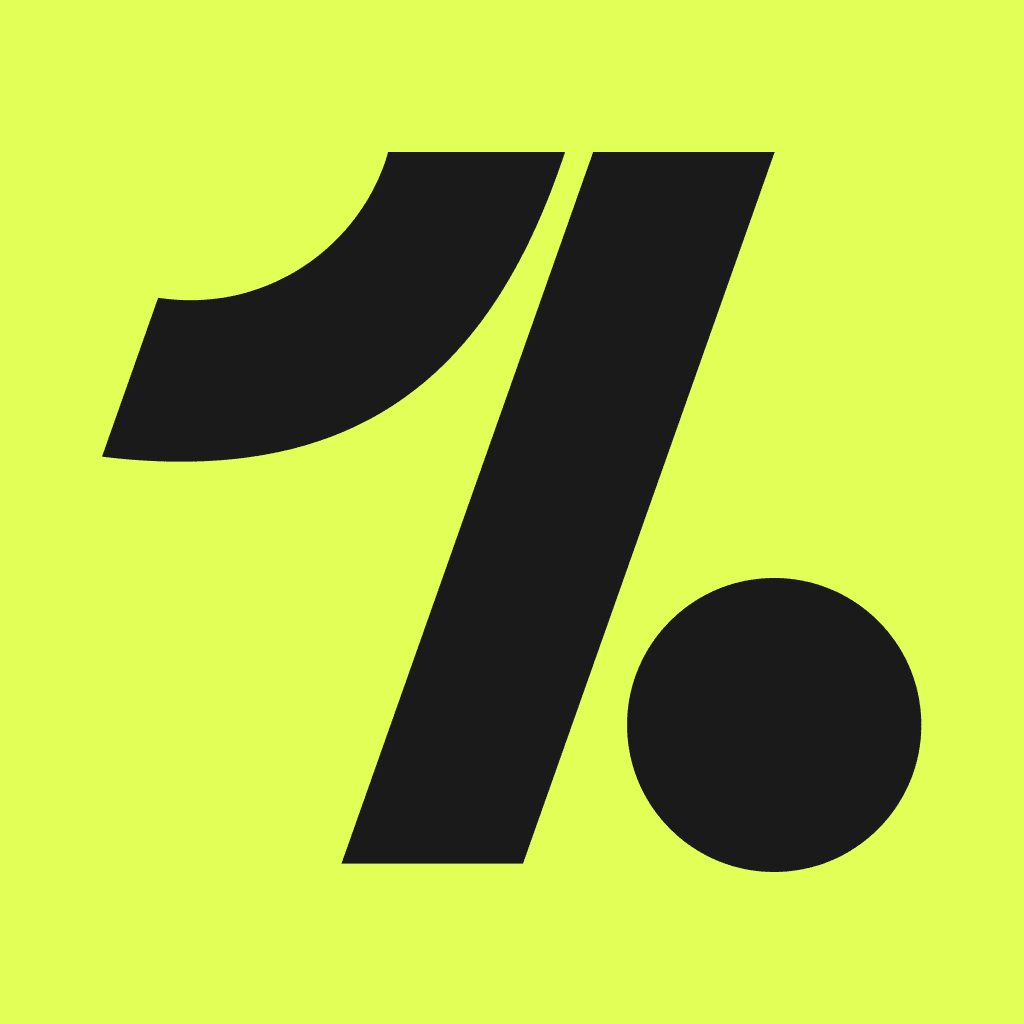 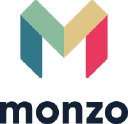 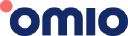 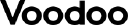 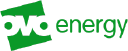 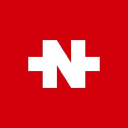 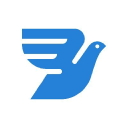 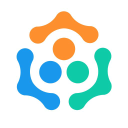 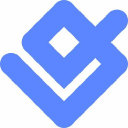 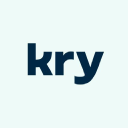 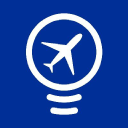 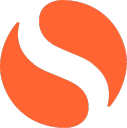 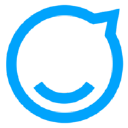 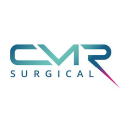 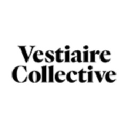 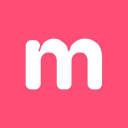 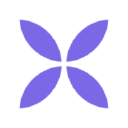 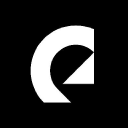 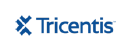 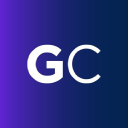 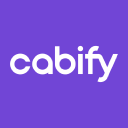 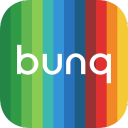 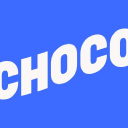 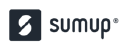 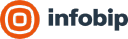 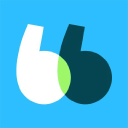 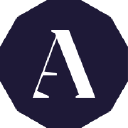 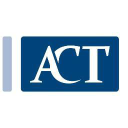 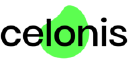 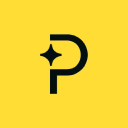 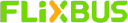 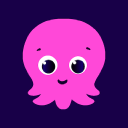 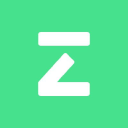 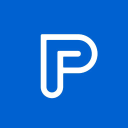 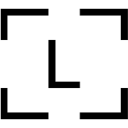 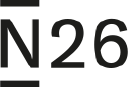 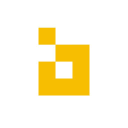 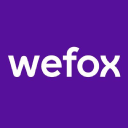 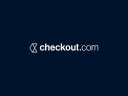 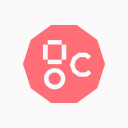 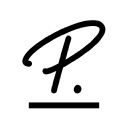 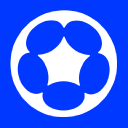 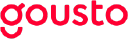 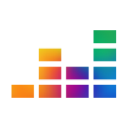 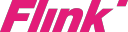 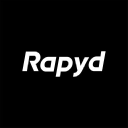 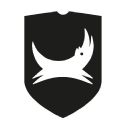 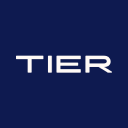 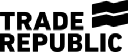 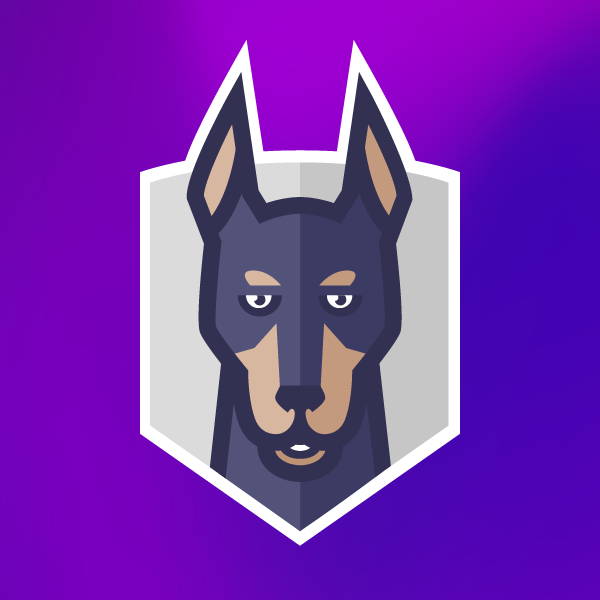 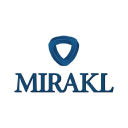 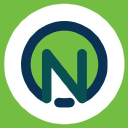 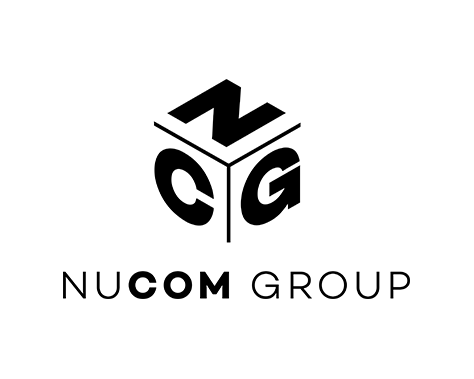 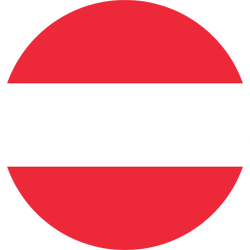 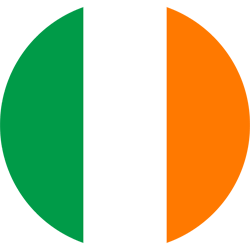 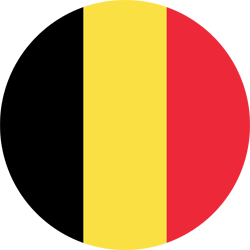 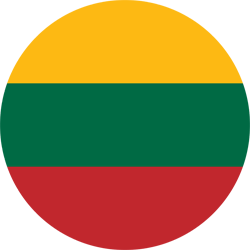 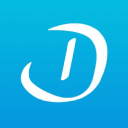 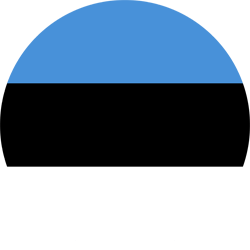 Other countries
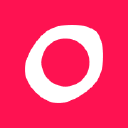 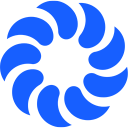 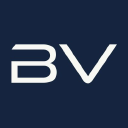 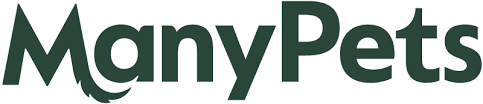 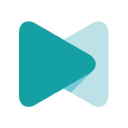 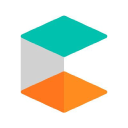 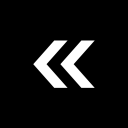 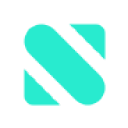 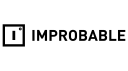 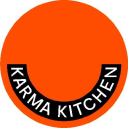 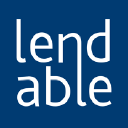 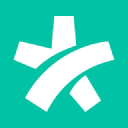 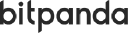 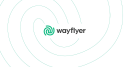 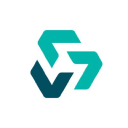 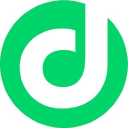 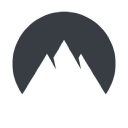 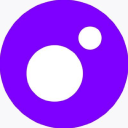 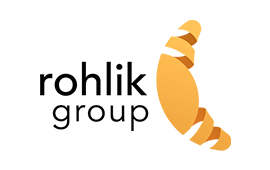 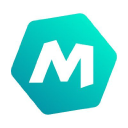 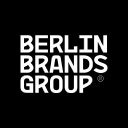 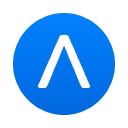 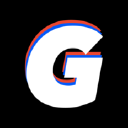 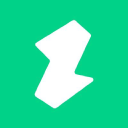 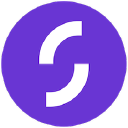 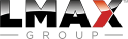 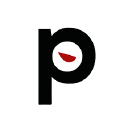 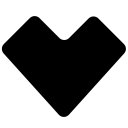 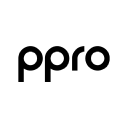 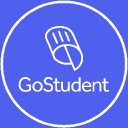 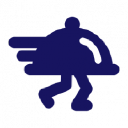 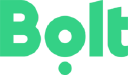 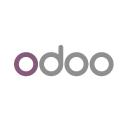 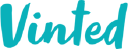 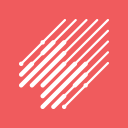 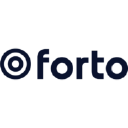 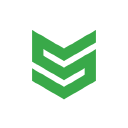 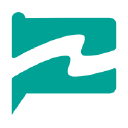 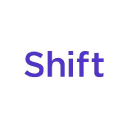 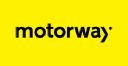 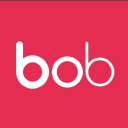 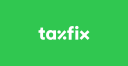 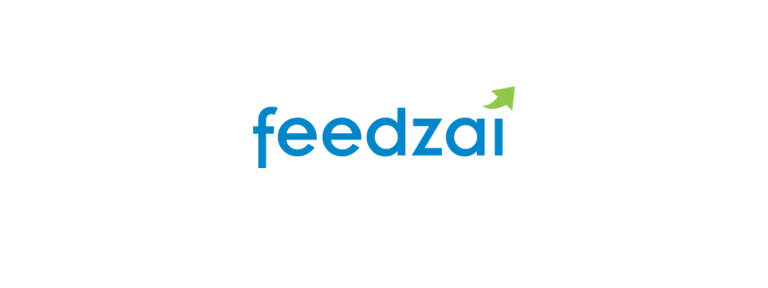 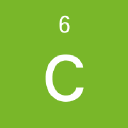 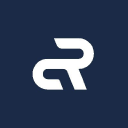 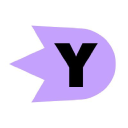 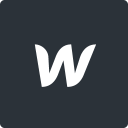 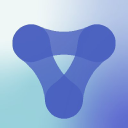 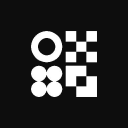 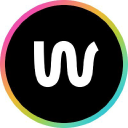 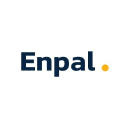 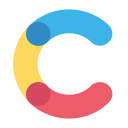 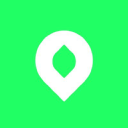 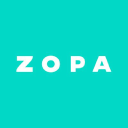 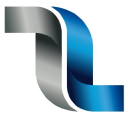 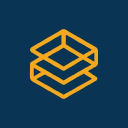 4
Source: Sifted (https://sifted.eu/rankings/european-unicorn-startups)
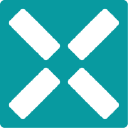 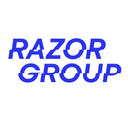 Europe is showcasing the attributes that made Silicon Valley great: Talent, capital and ambition
Success breeds more success
Europe has a pool of top talent
Significant government programs
supporting innovation
EUROPE’S TOP 10 UNICORN UNIVERSITIES
Number of unicorns
EUROPE’S TOP SPIN-OUT UNICORNS
Number of spin-outs per company
Criteo
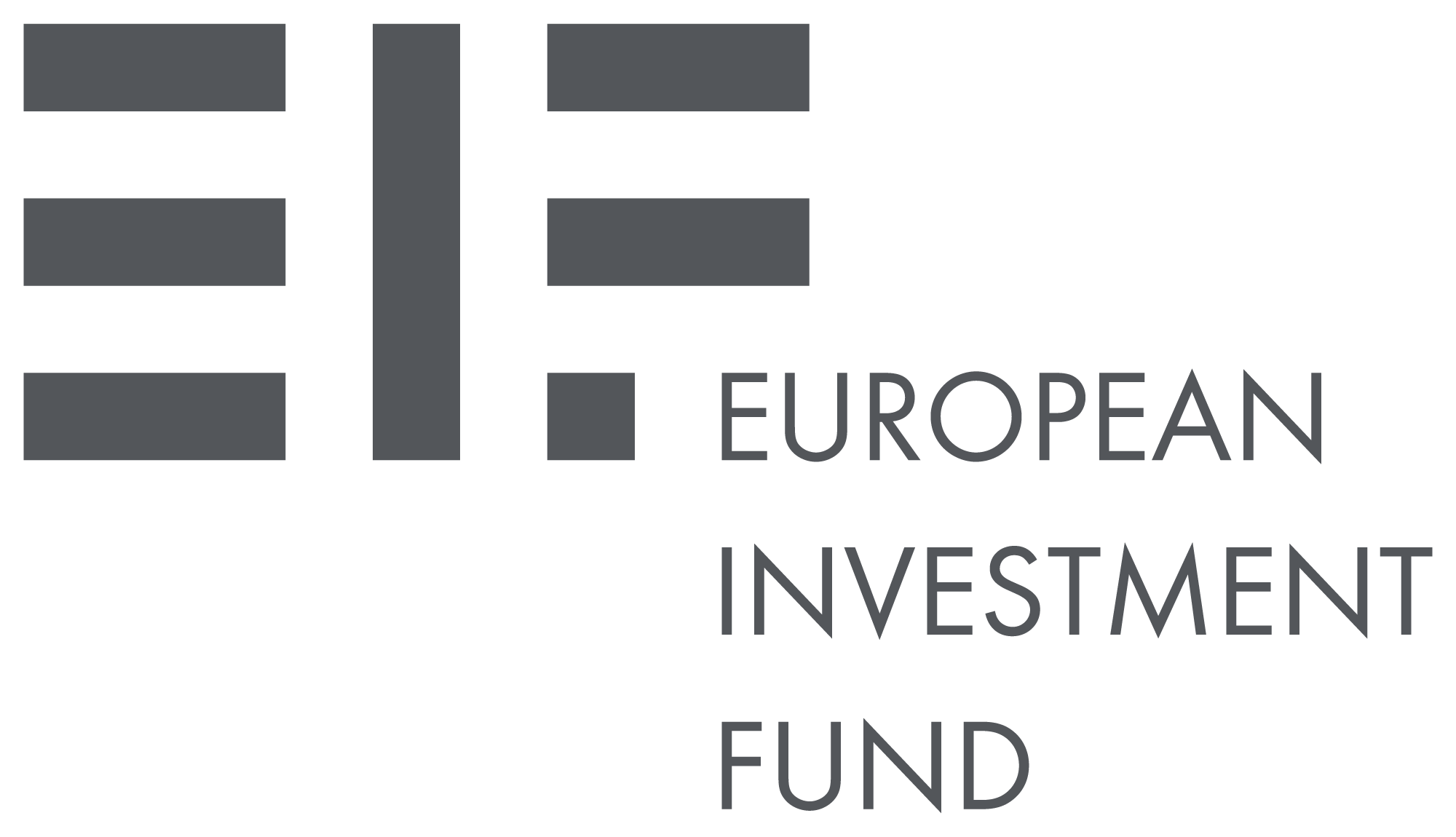 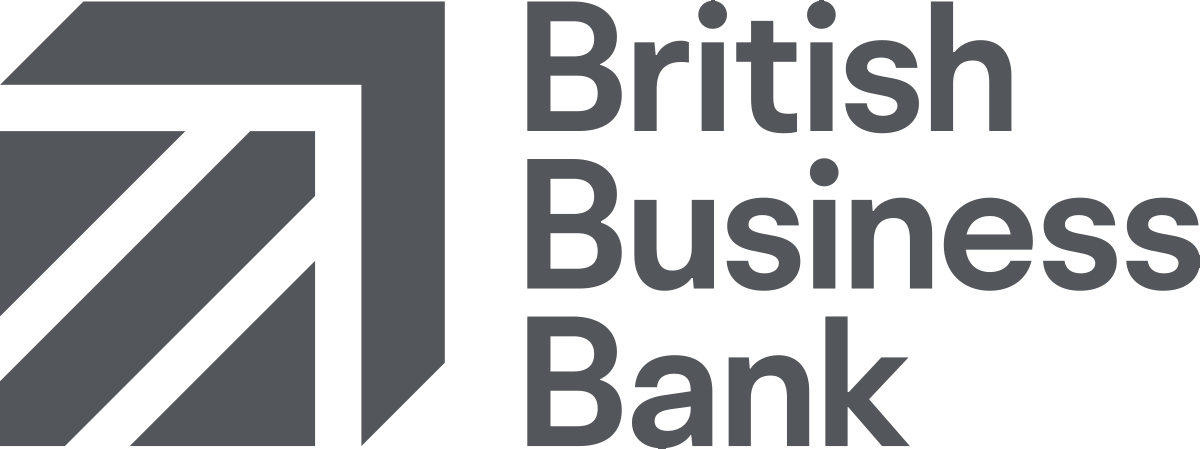 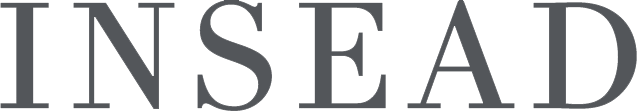 Delivery Hero
Spotify
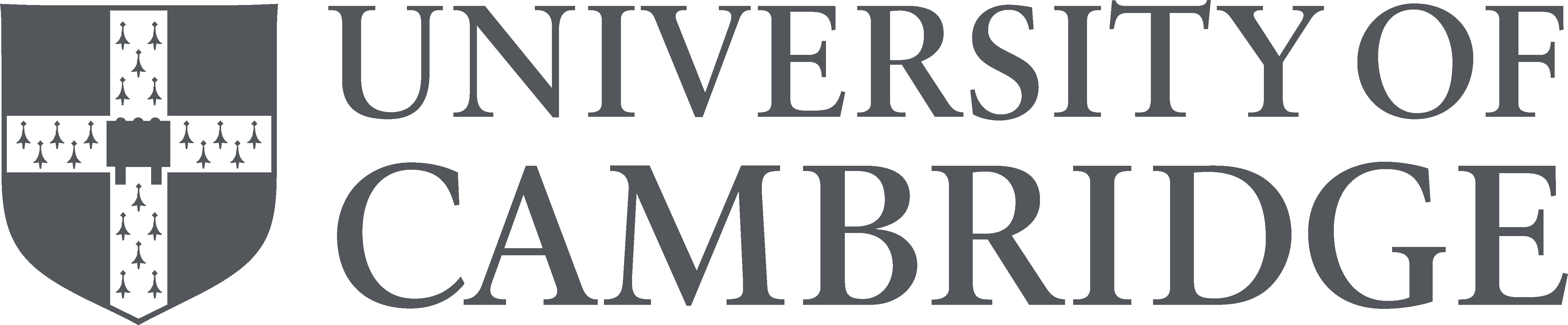 N26
Revolut
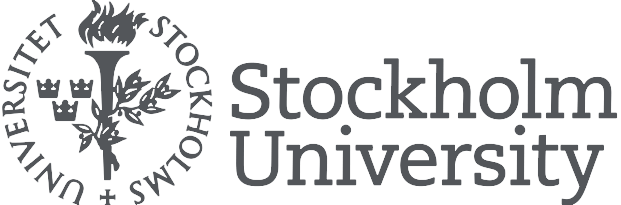 Klarna
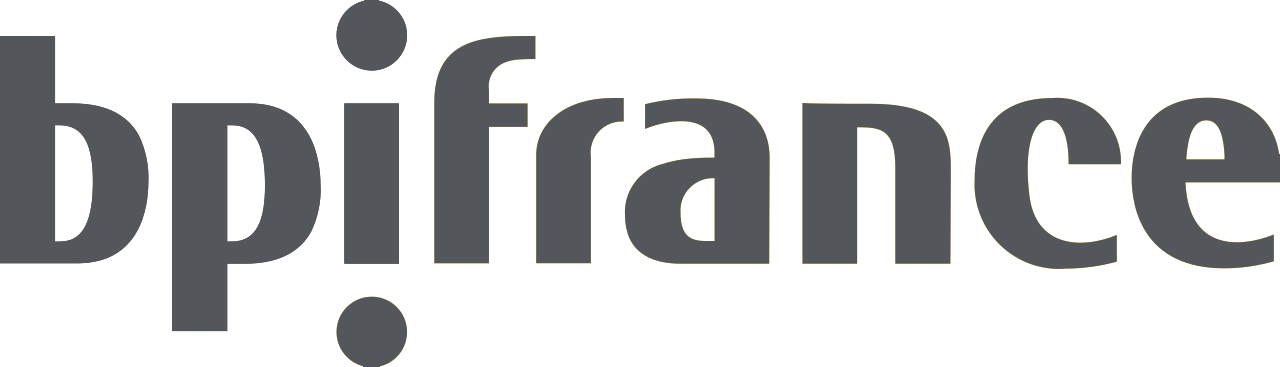 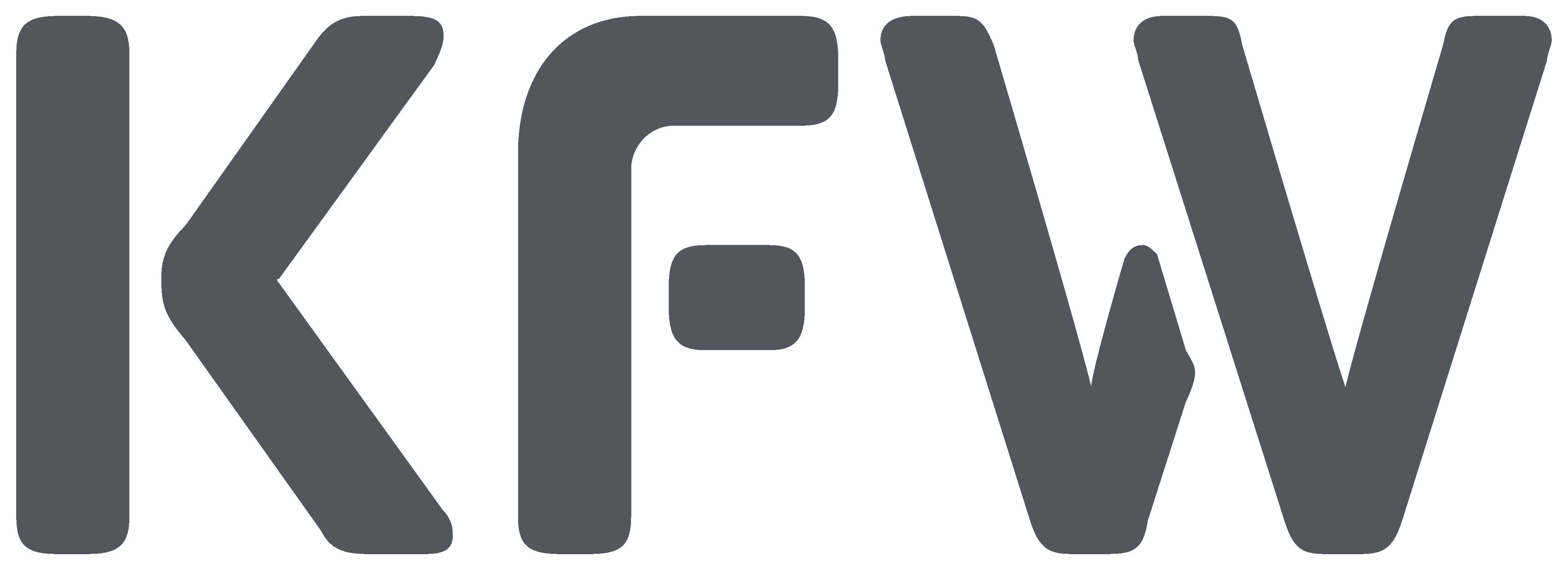 BlaBlaCar
Skype
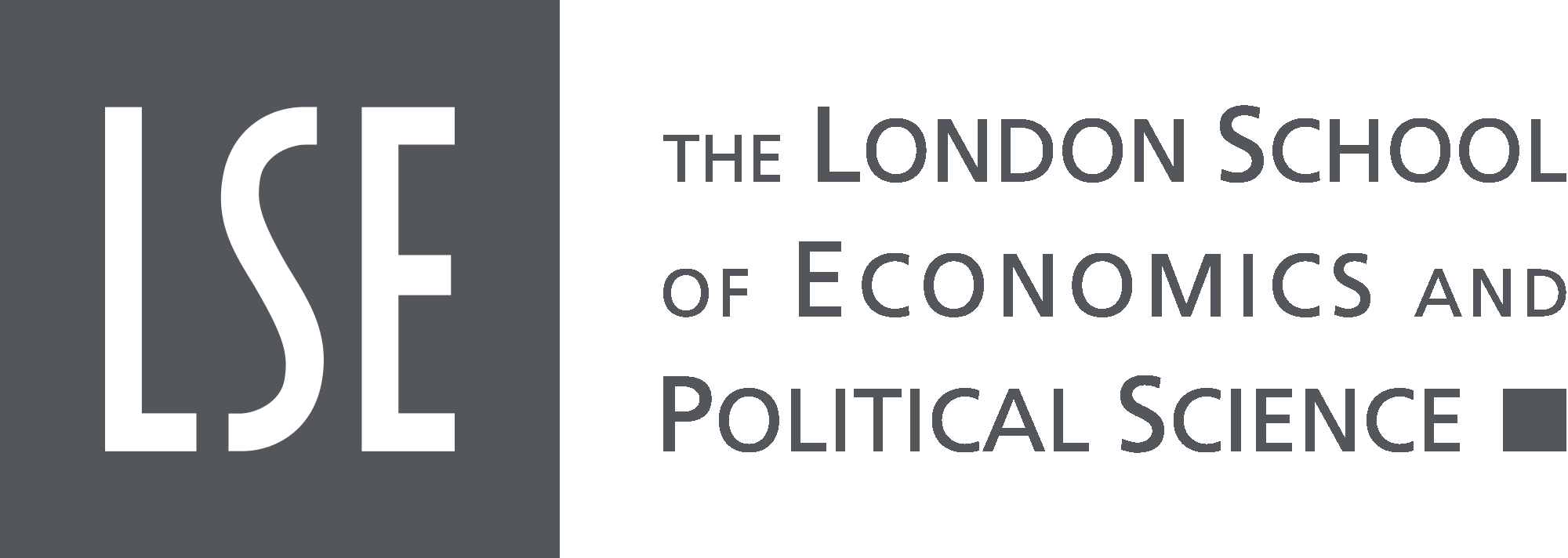 Zalando
Wise
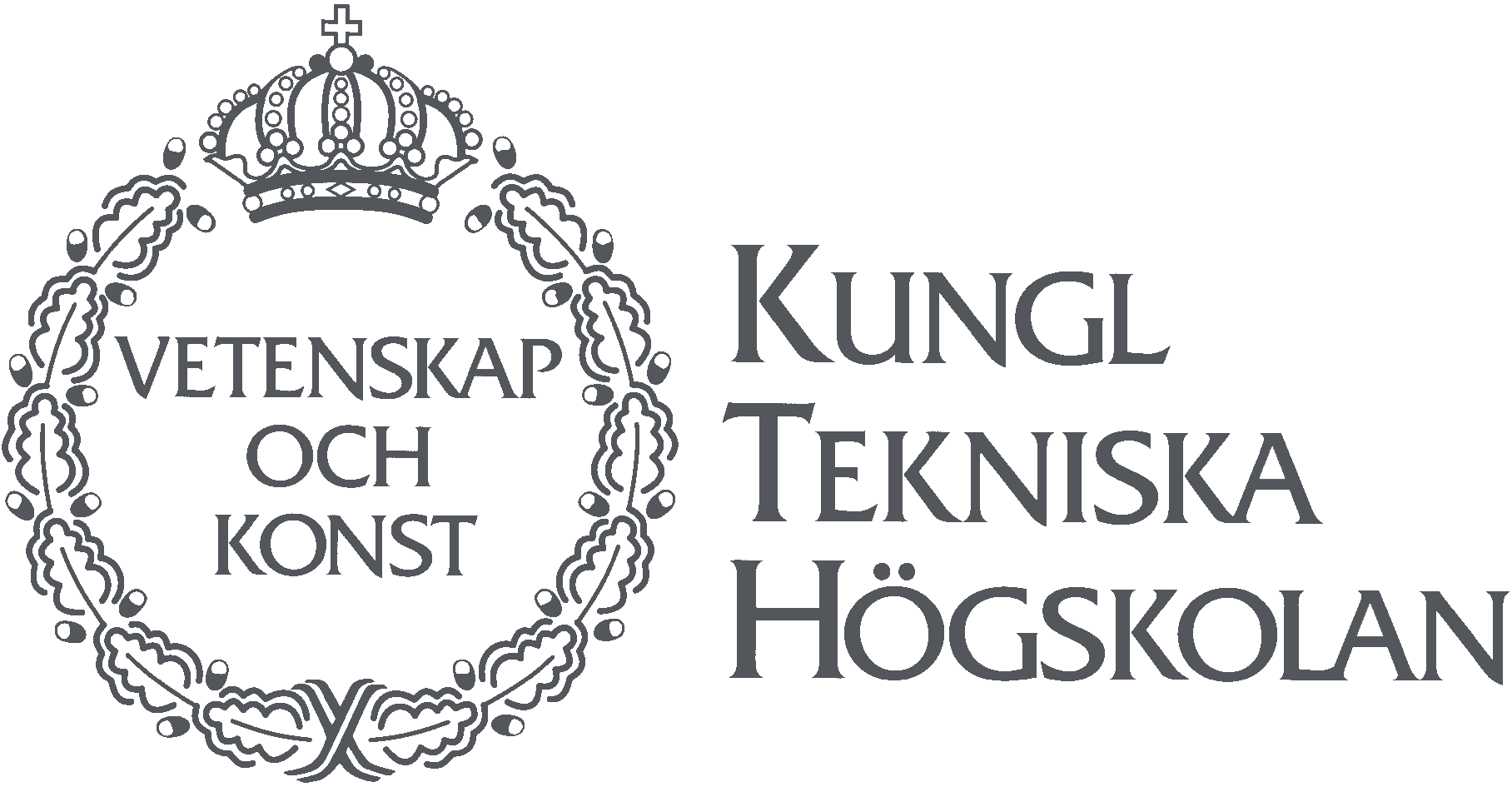 Glovo
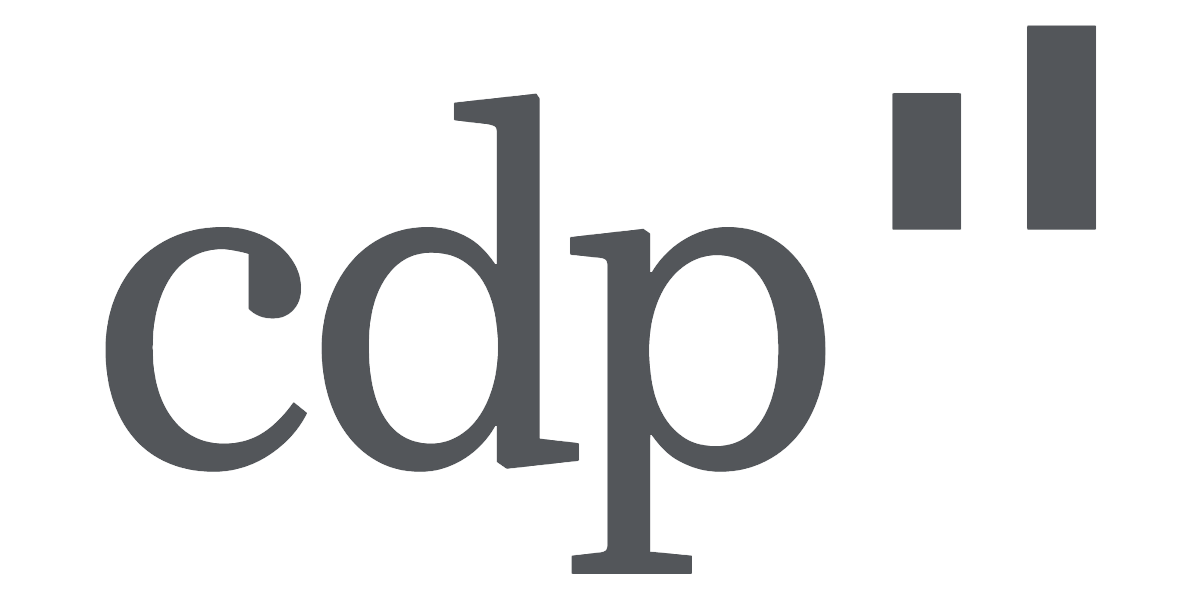 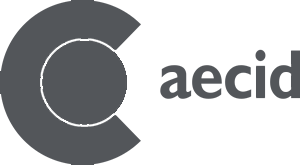 Deliveroo
Monzo
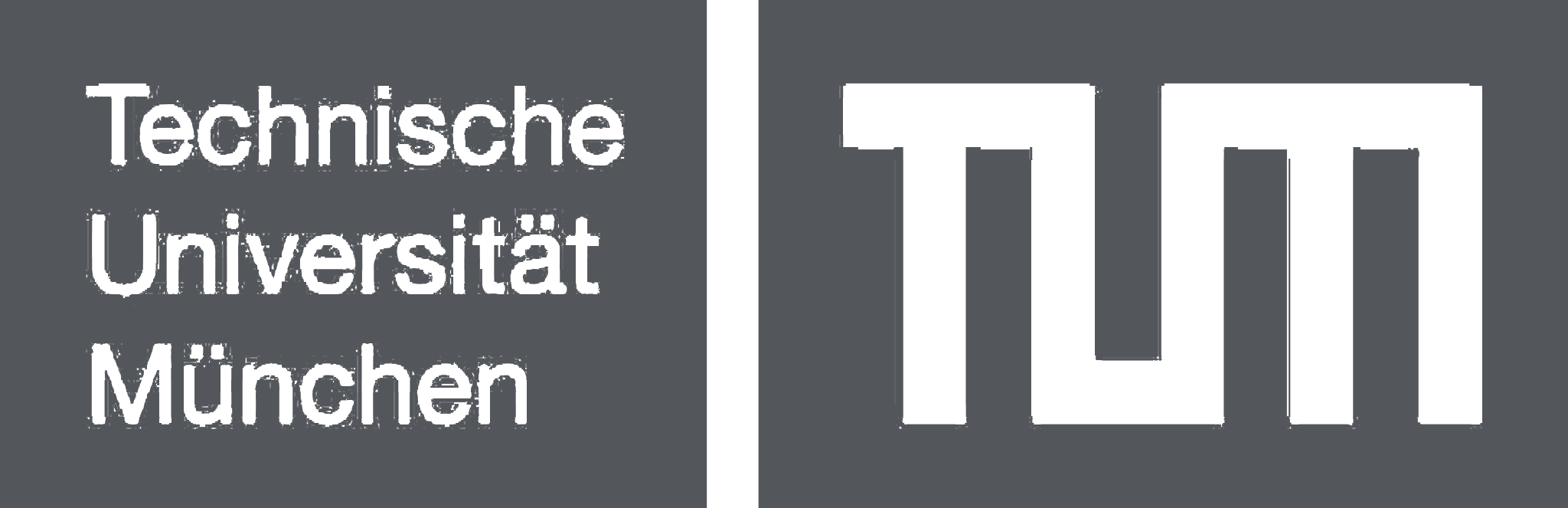 King.com
Babylon
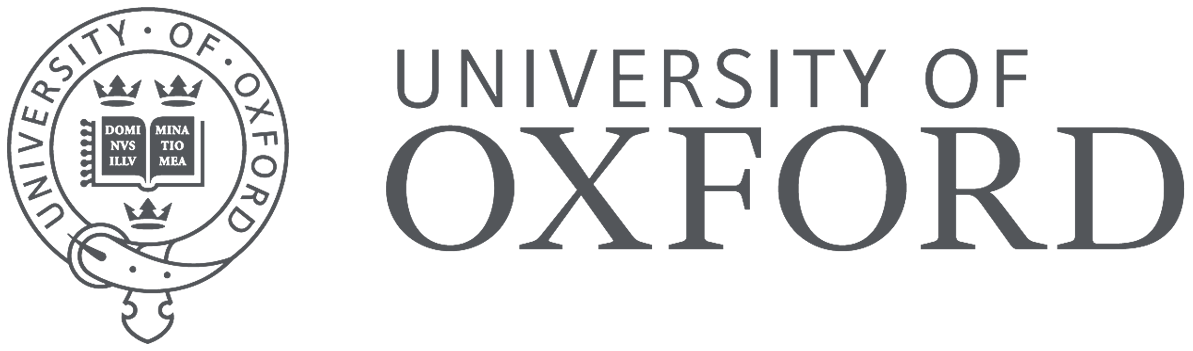 iZettle
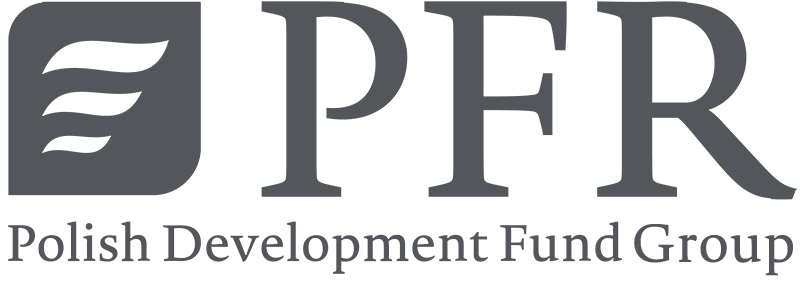 Celonis
SumUp
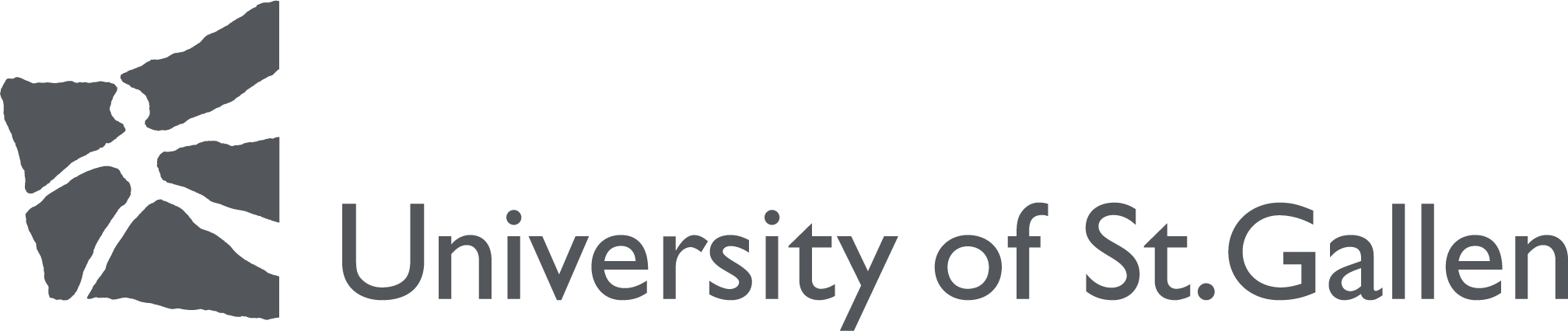 Wefox
5
Source: Pitchbook 12/2022; McKinsey Report Europe’s Innovation Wunderkinds
MACRO shifts
Technology has decimated companies and entire industries
SHARE PRICE 2007 vs. 2023
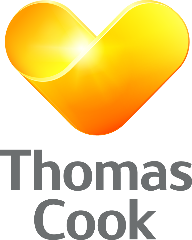 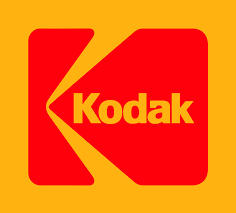 107€
292€
377€
vs.
vs.
vs.
vs.
vs.
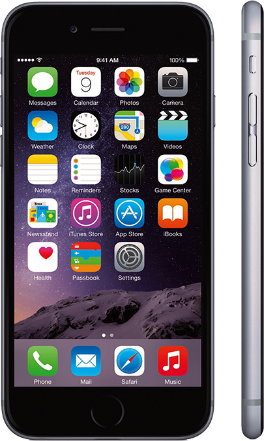 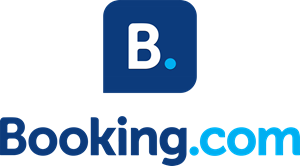 10€
11€
19€
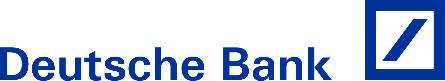 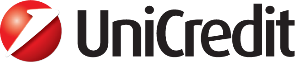 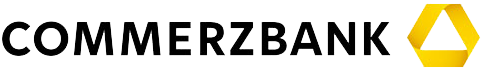 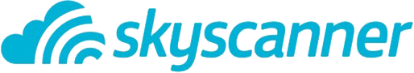 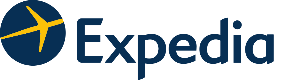 Tech dependence will be overwhelming – the story 3 years ago…
Early algorithms
Google search,Facebook news feed
Big Data
Tailored services,predictive analytics
Perceived dependence on technology
WE WERE HERE
PERCEIVED vs. ACTUAL DEPENDENCE ON TECHNOLOGY
Actual dependence
Tech dependence is accelerating – the exponential age
Early algorithms
Google search,Facebook news feed
Big Data
Tailored services,predictive analytics
Powerful AI
"Social Score“ for everyone
Point of no return
Existential impacton society
Perceived dependence on technology
WE ARE HERE2023
WE WERE HERE2020
PERCEIVED vs. ACTUAL DEPENDENCE ON TECHNOLOGY
The world is divided again between two sides
GLOBAL DISTRIBUTION OF THE 100 MOST VALUABLE TECH COMPANIES
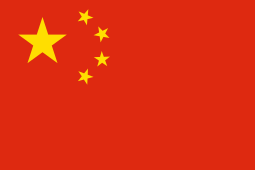 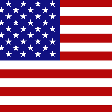 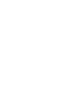 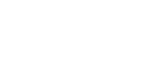 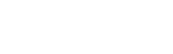 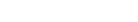 EUROPE
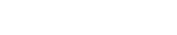 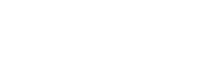 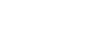 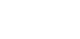 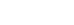 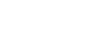 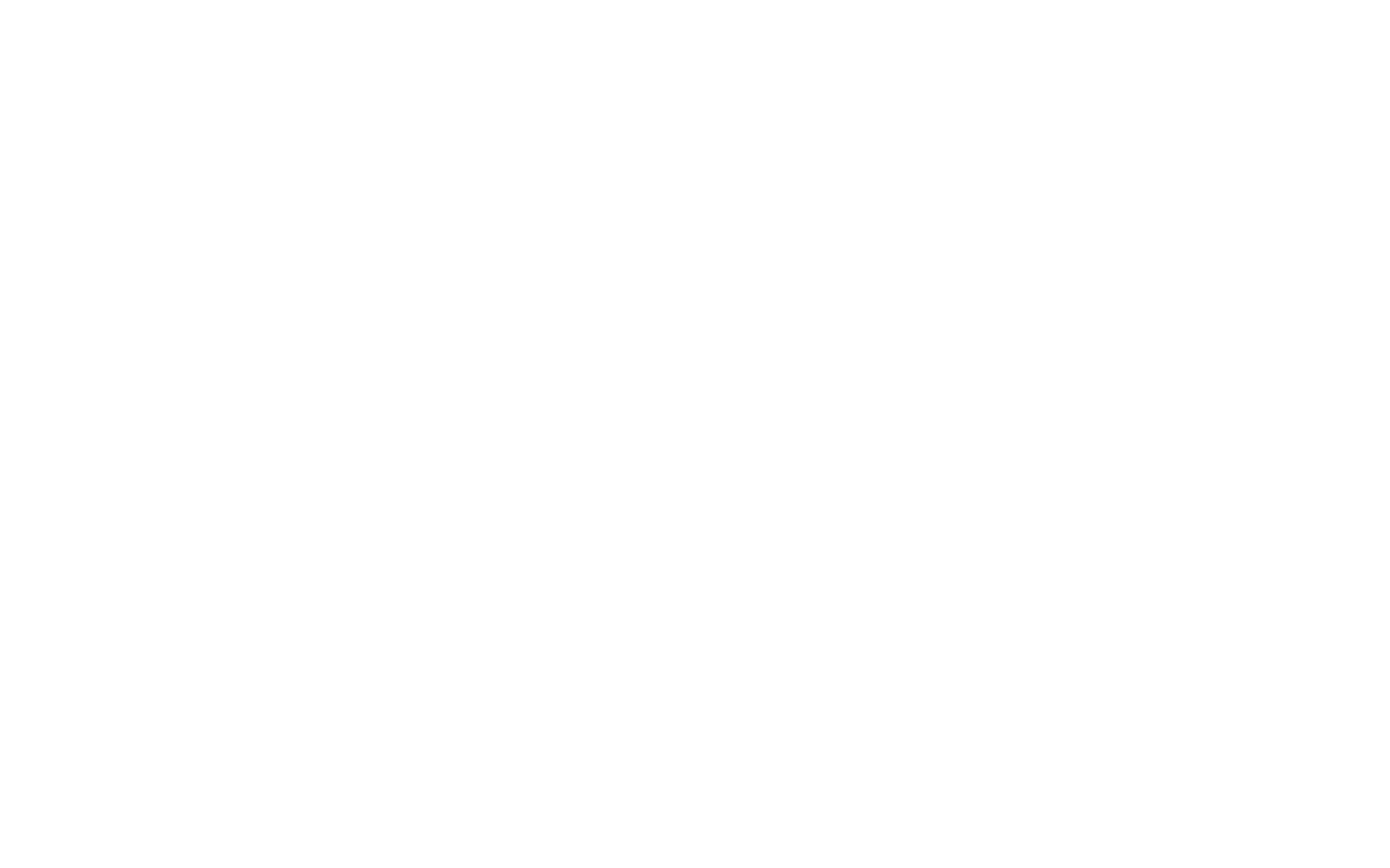 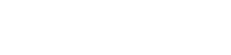 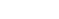 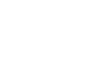 Europe and Southeast Asia
50:50 dependent on US and China
(there is no right choice)
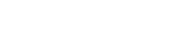 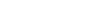 Source: European Center for Digital Competitiveness
10
[Speaker Notes: SN]
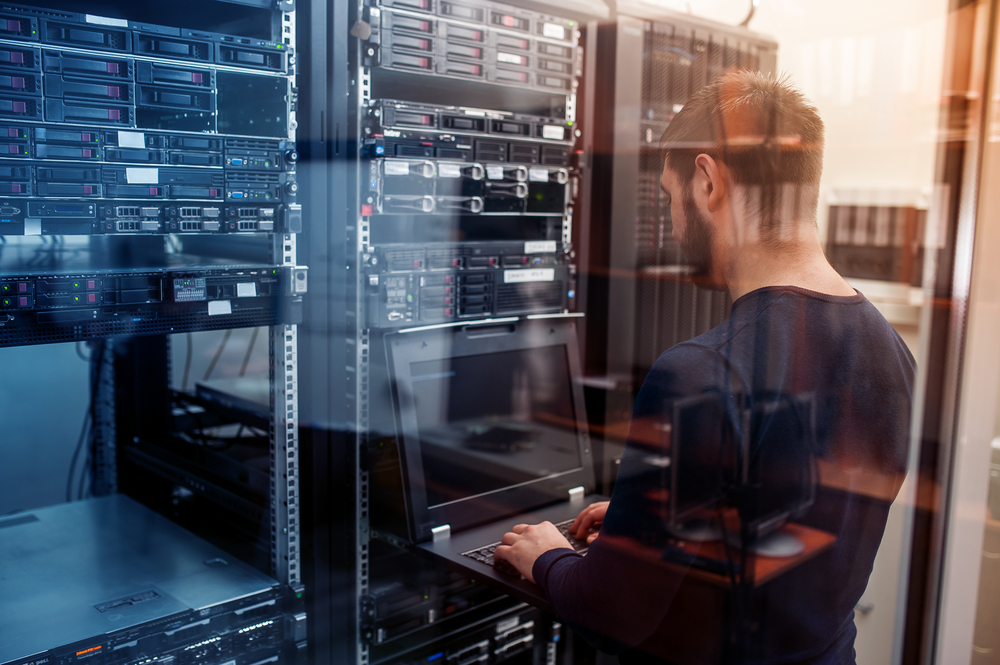 DIGITALINFRASTRUCTURE
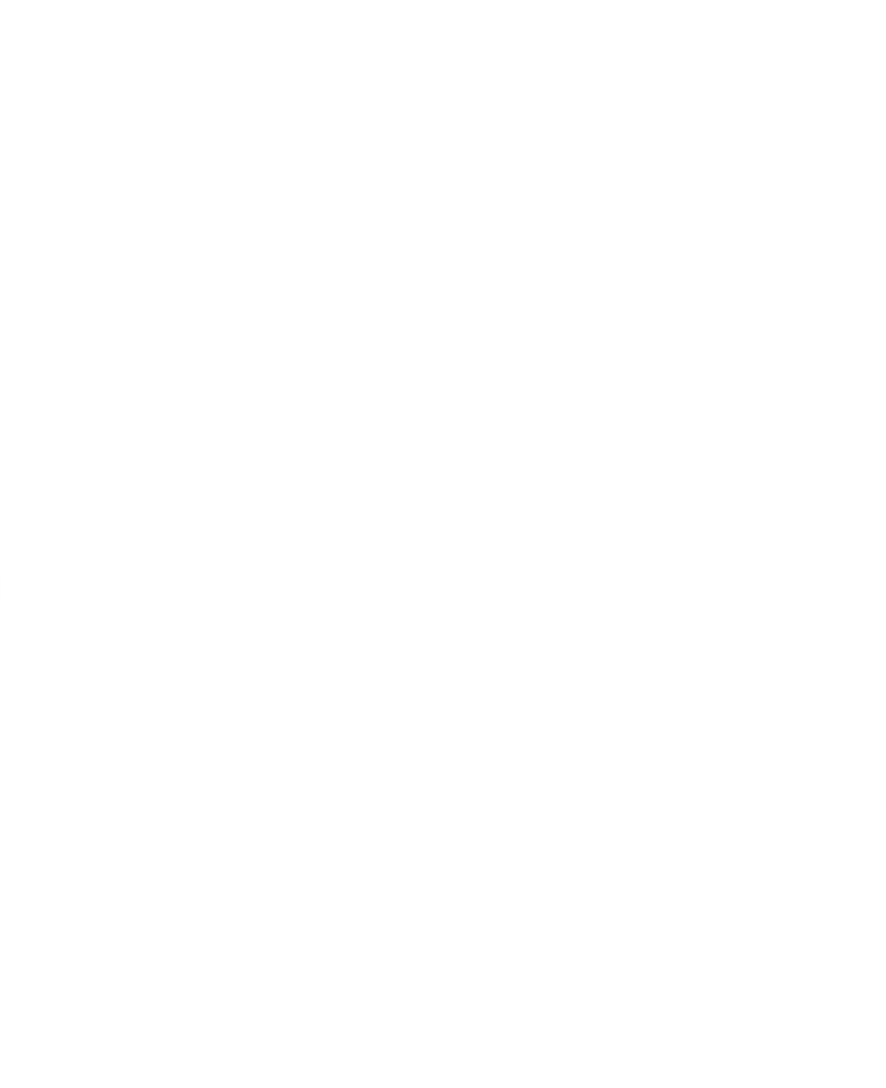 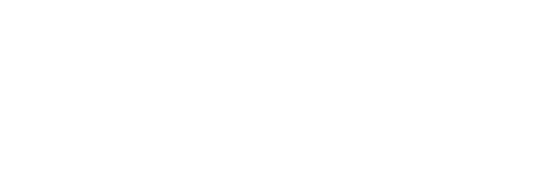 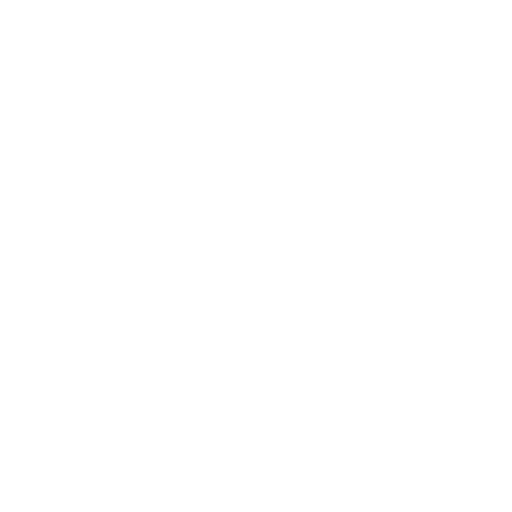 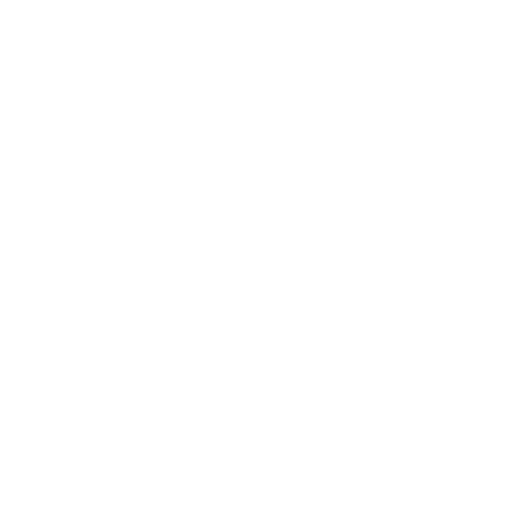 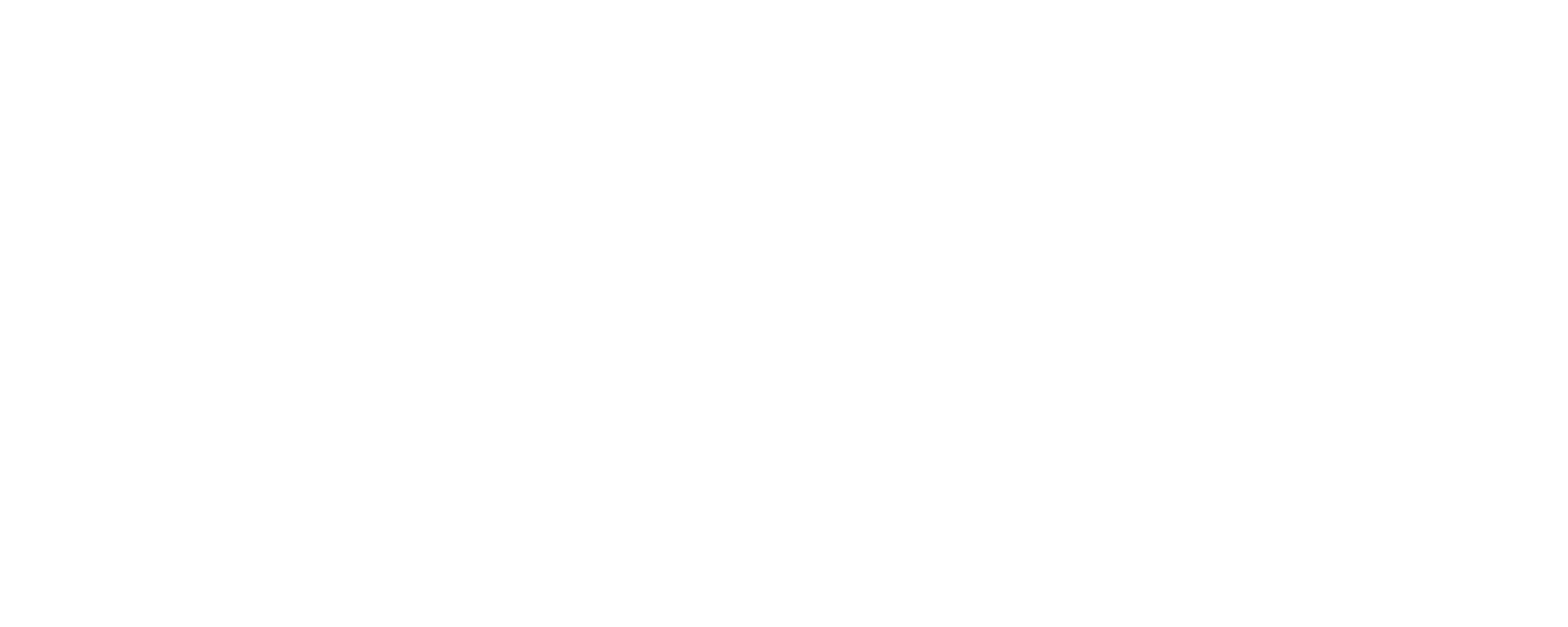 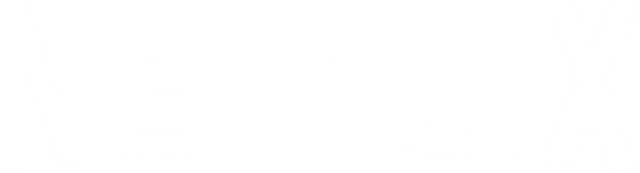 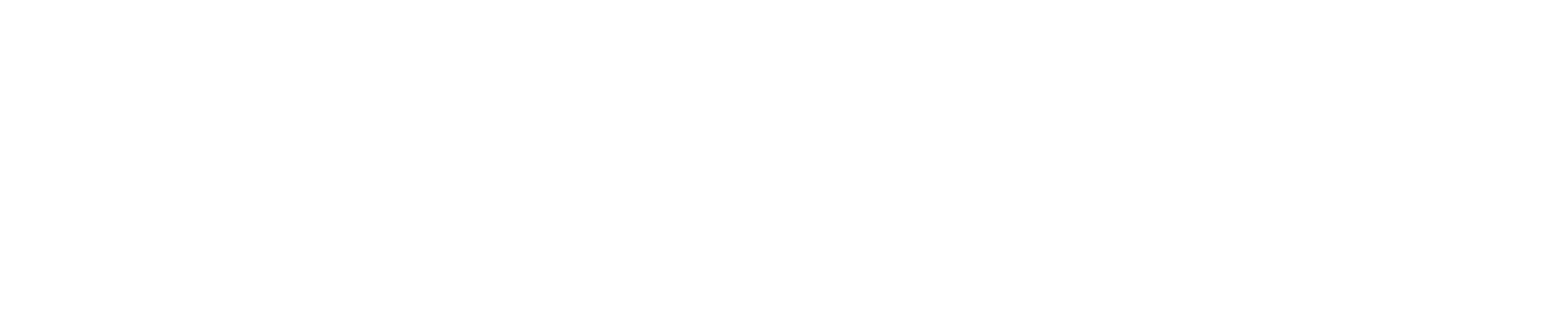 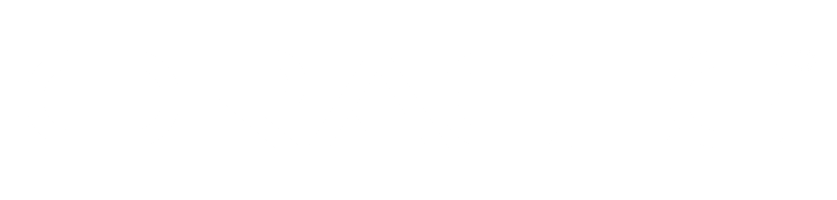 € 30 bn
TRADE DEFICIT
[Speaker Notes: https://www.blackrock.com/corporate/literature/whitepaper/viewpoint-addressing-market-liquidity-euro-corporate-bond-market-2016.pdf]
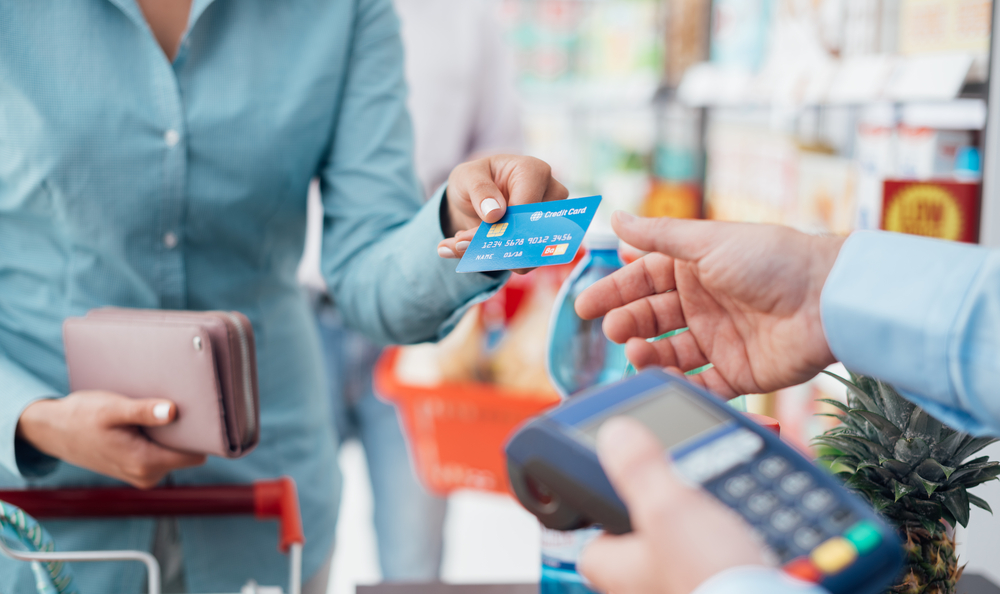 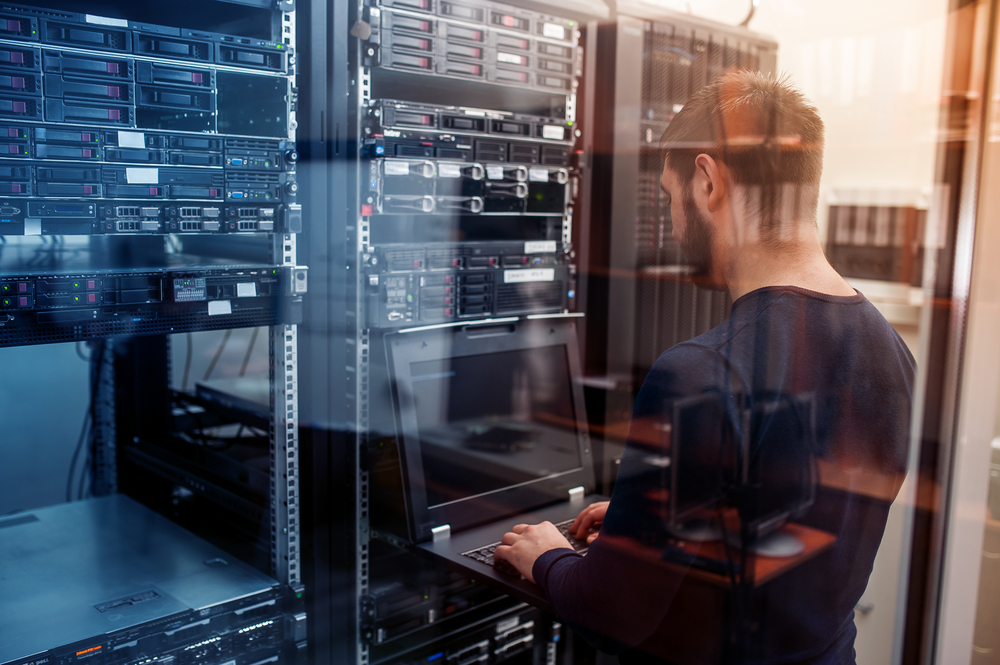 DIGITALINFRASTRUCTURE
PAYMENTINFRASTRUCTURE
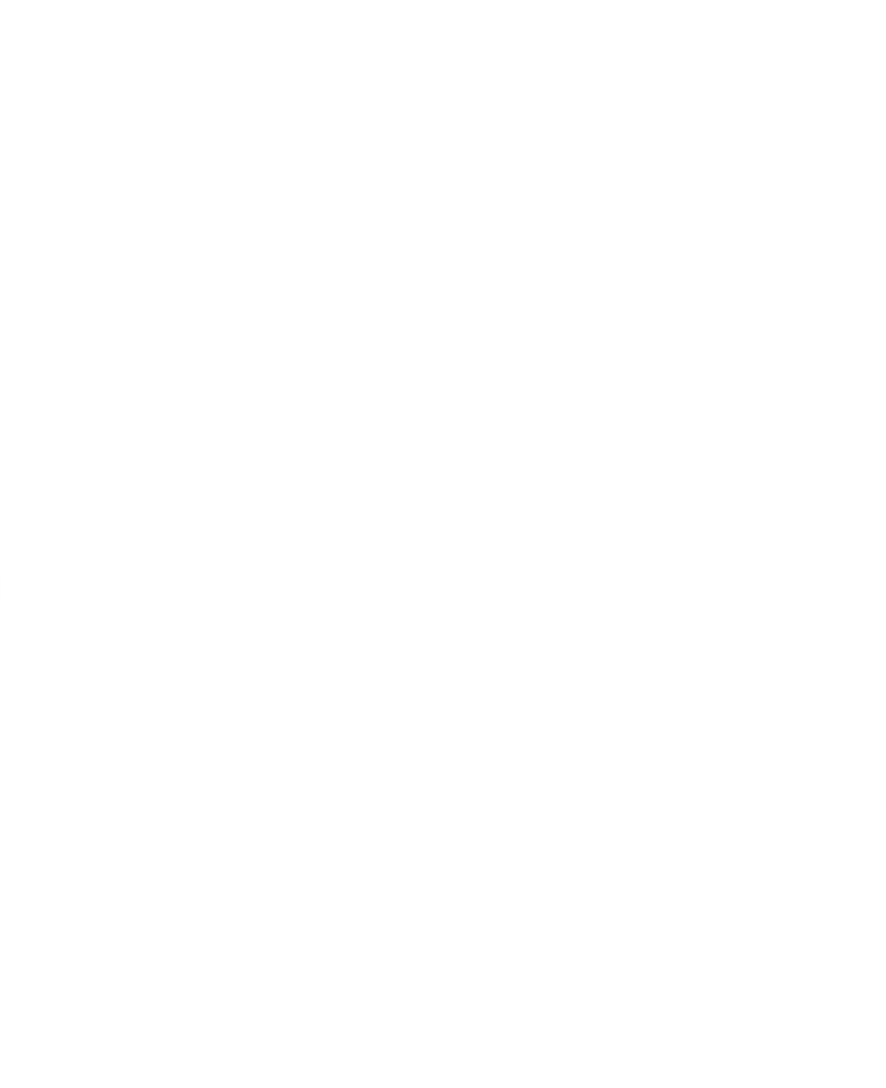 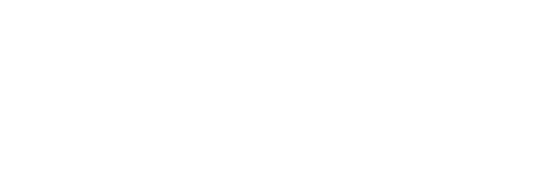 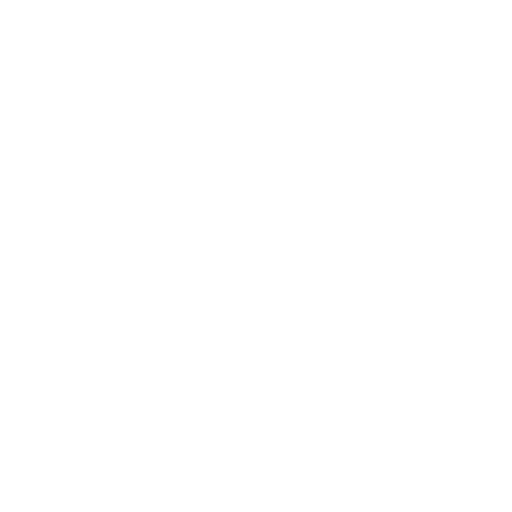 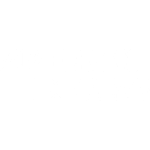 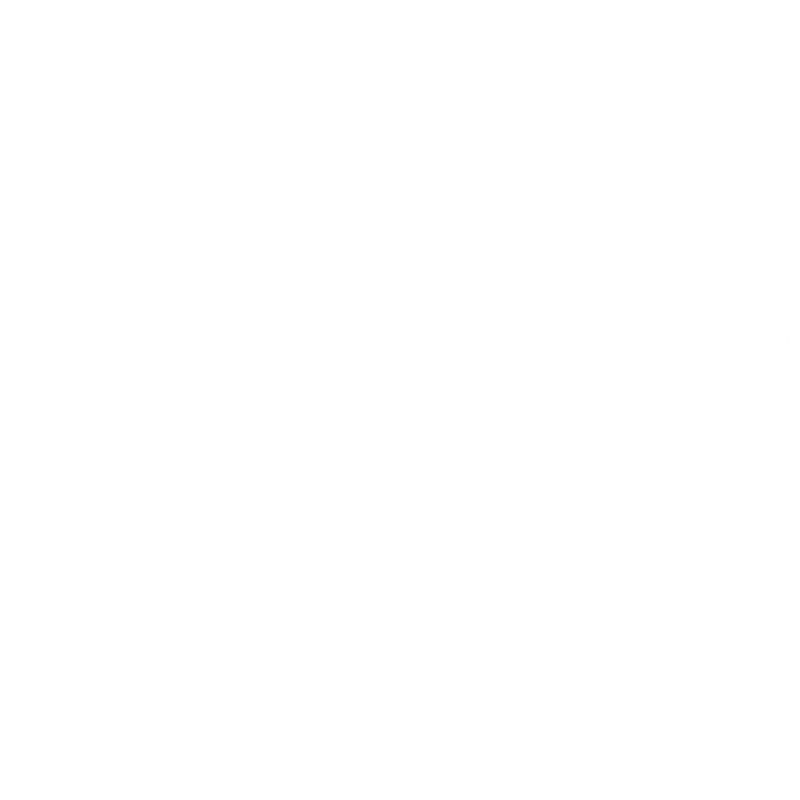 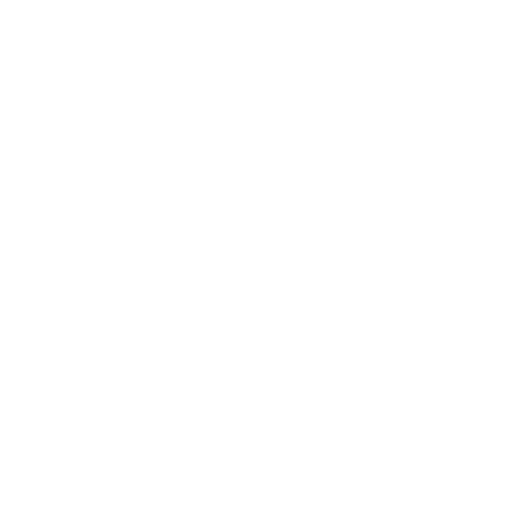 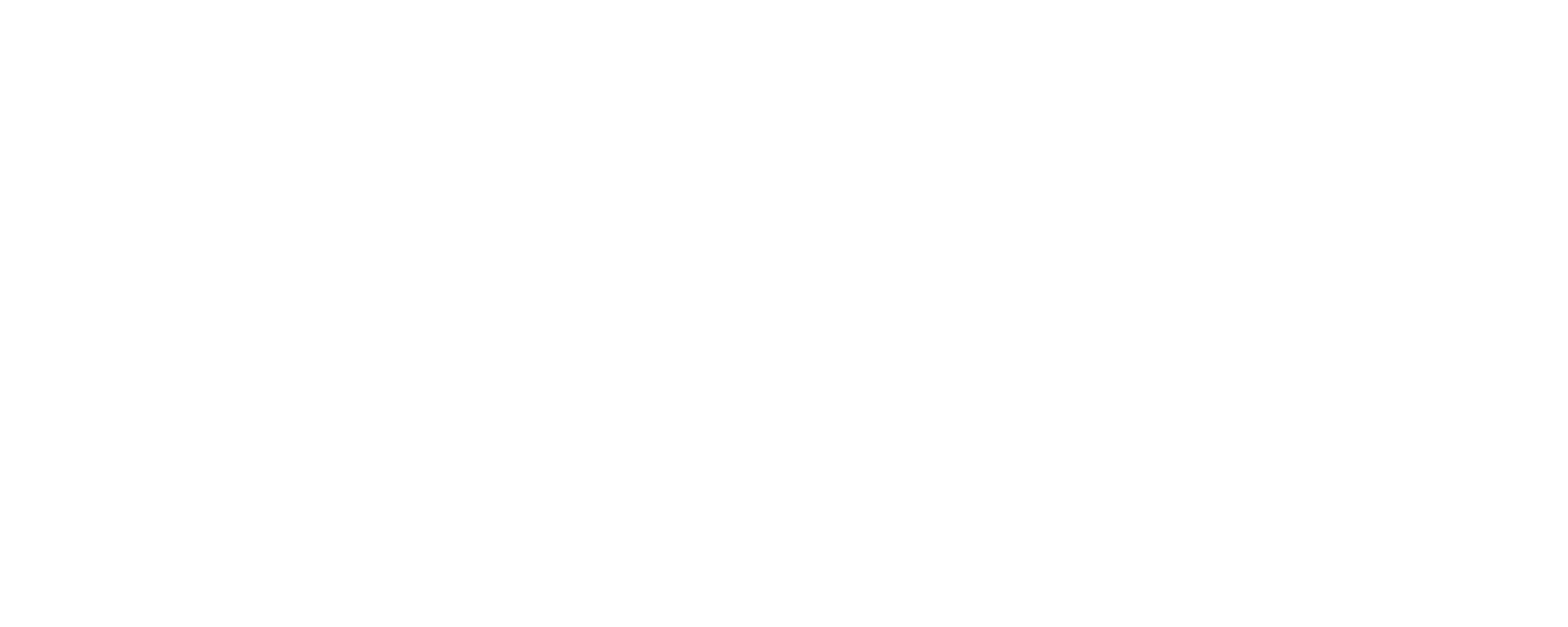 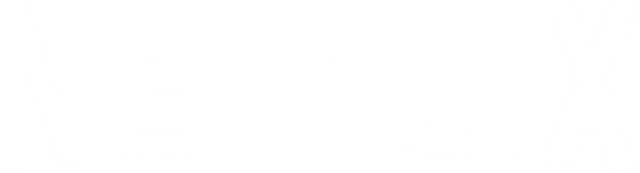 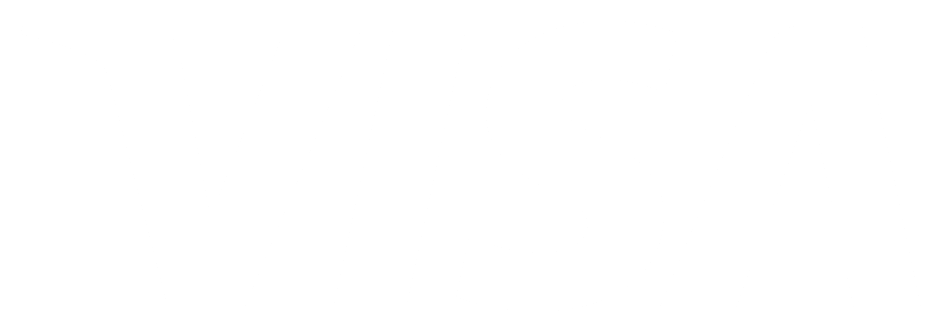 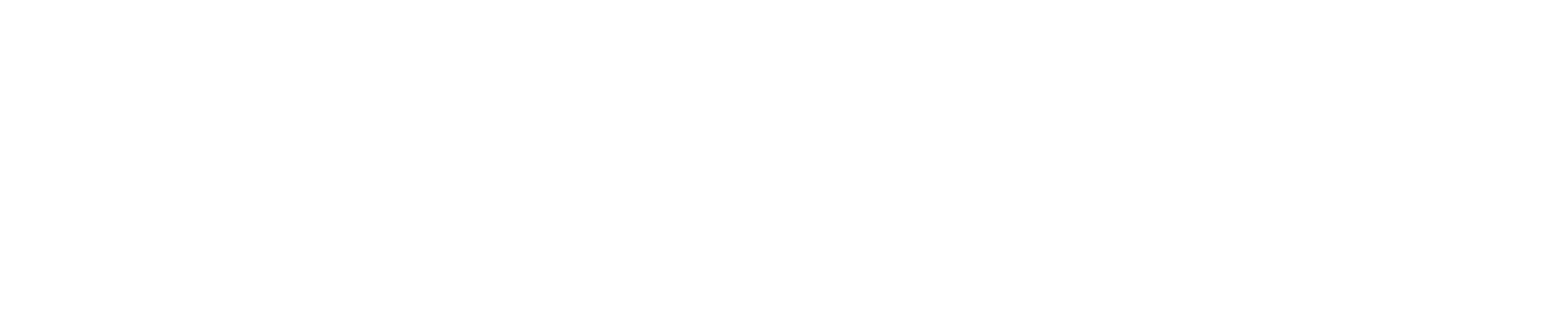 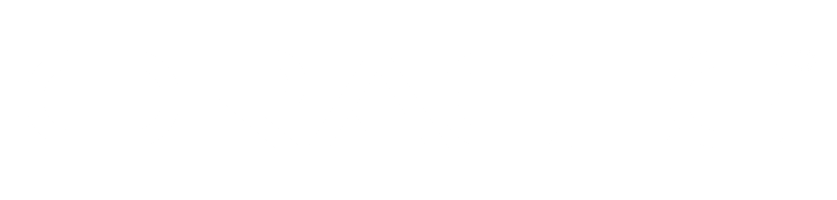 € 30 bn
€ 39 bn
TRADE DEFICIT
CREDIT CARD FEES
[Speaker Notes: https://www.blackrock.com/corporate/literature/whitepaper/viewpoint-addressing-market-liquidity-euro-corporate-bond-market-2016.pdf]
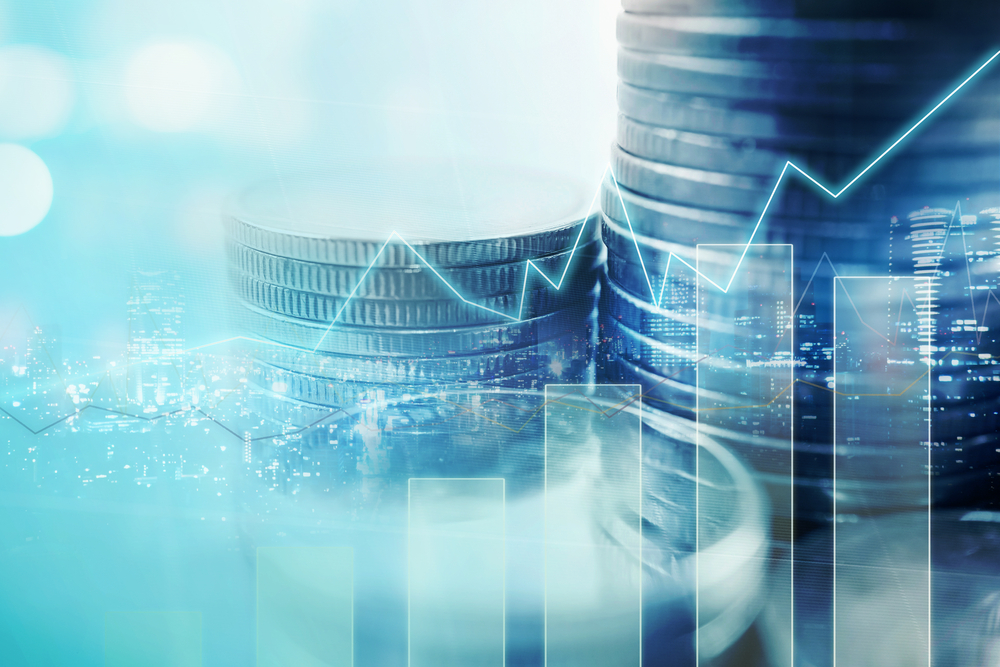 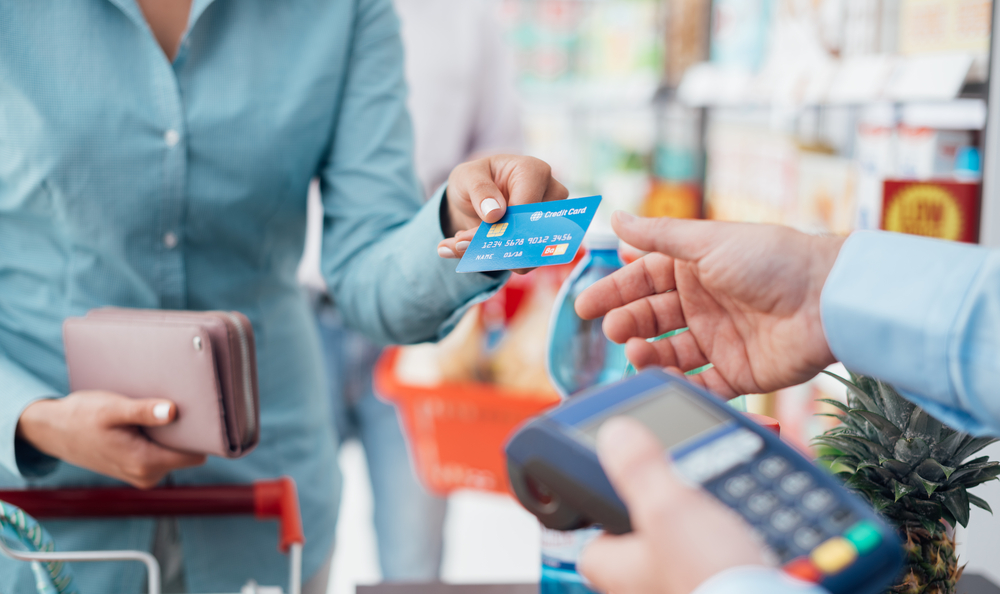 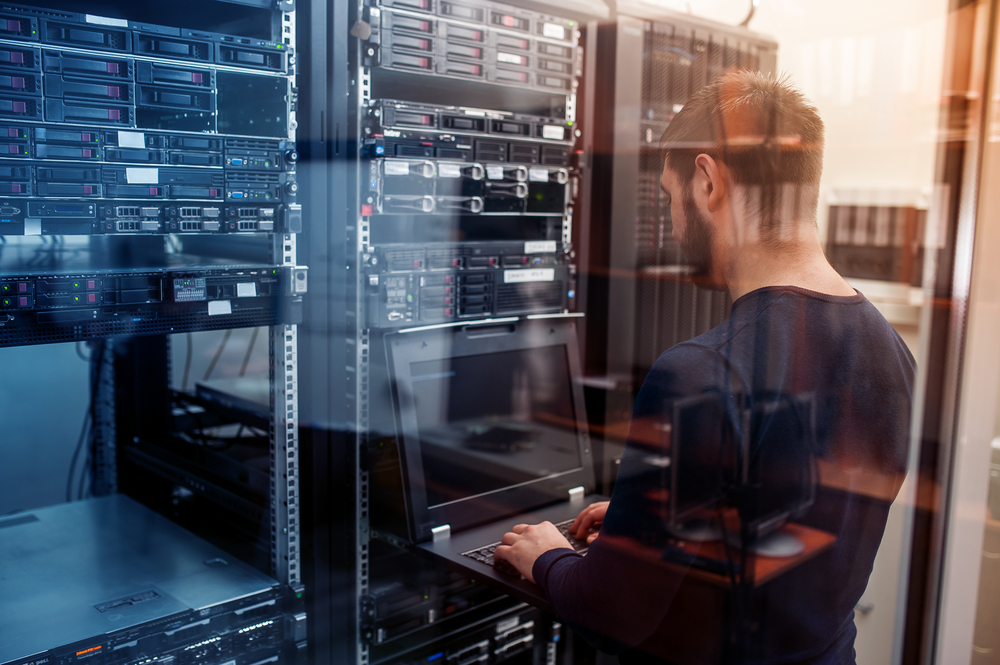 DIGITALINFRASTRUCTURE
PAYMENTINFRASTRUCTURE
CAPITAL MARKETSINFRASTRUCTURE
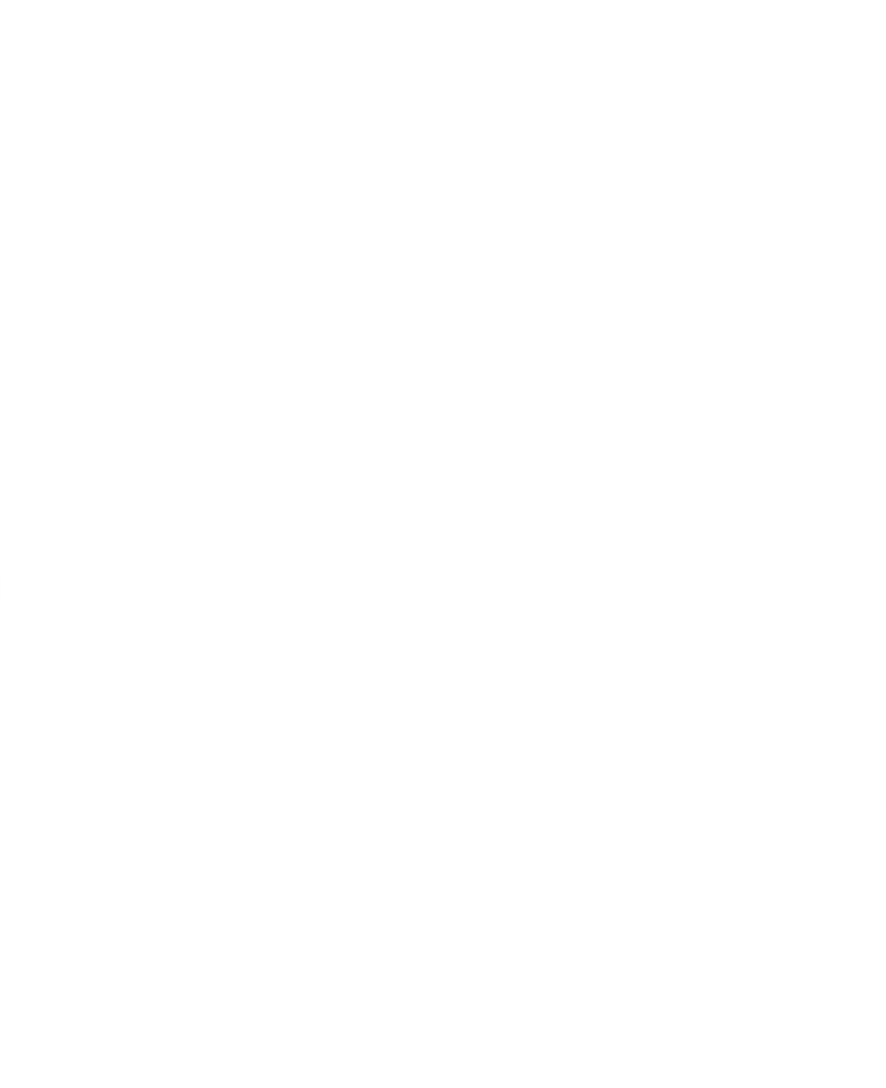 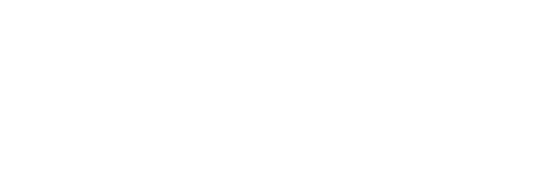 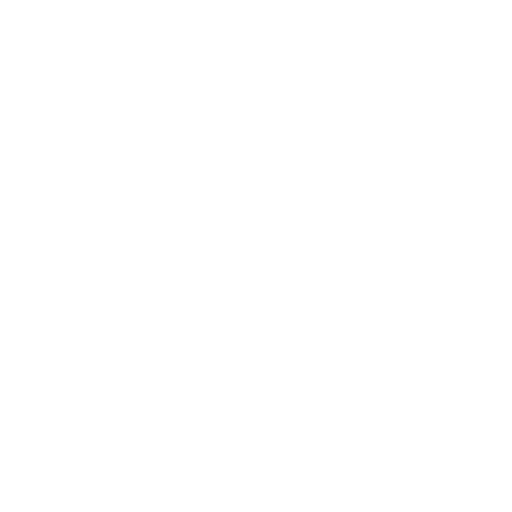 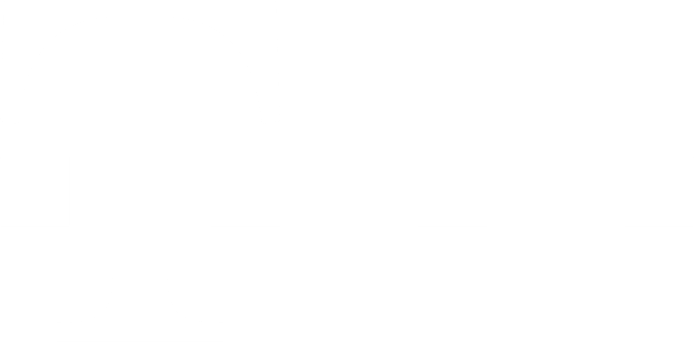 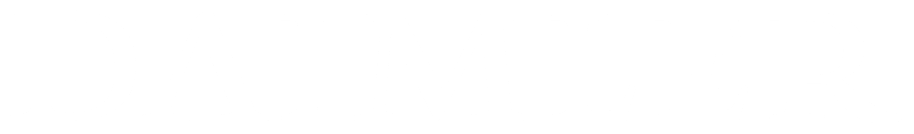 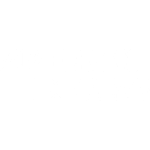 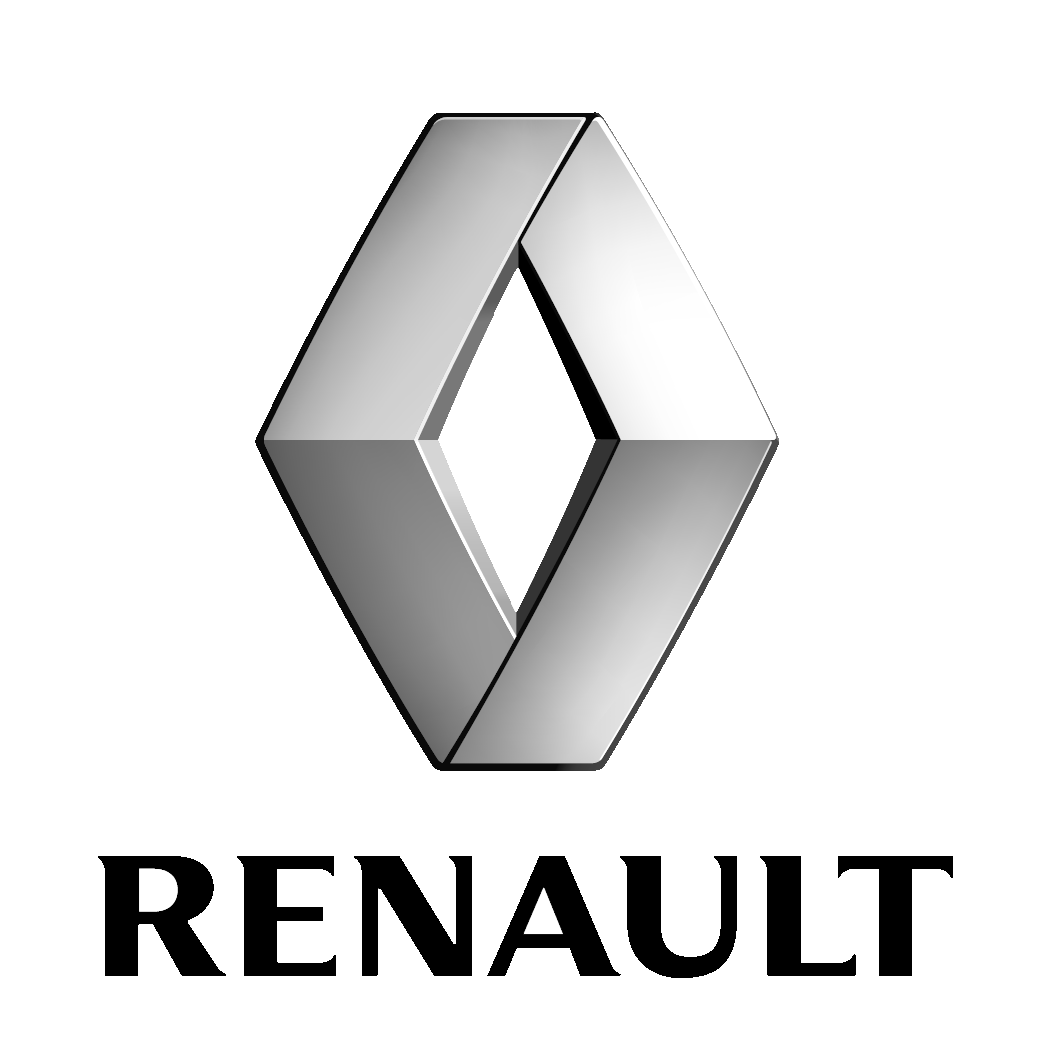 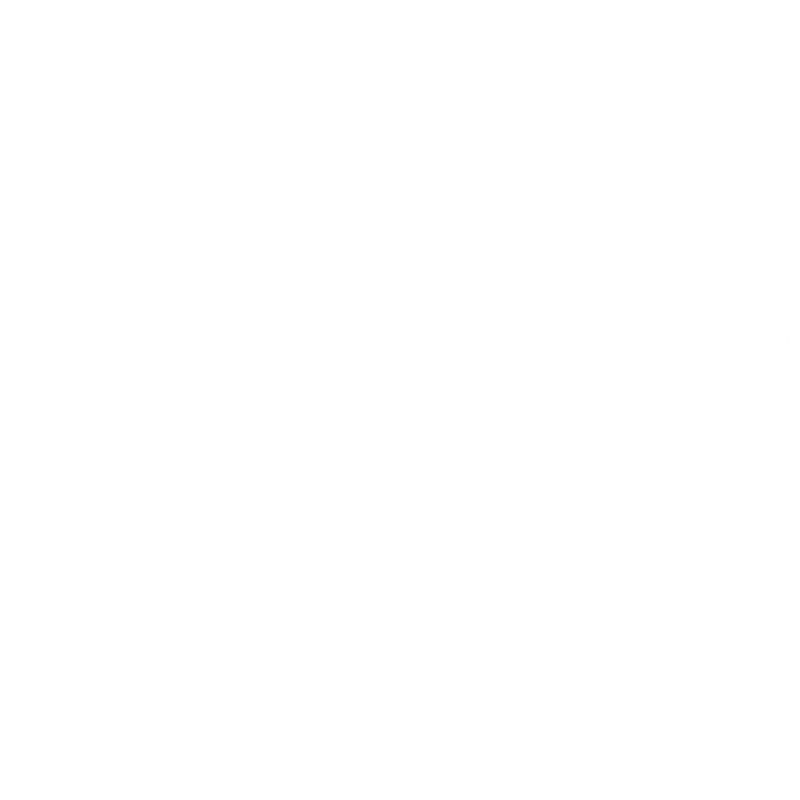 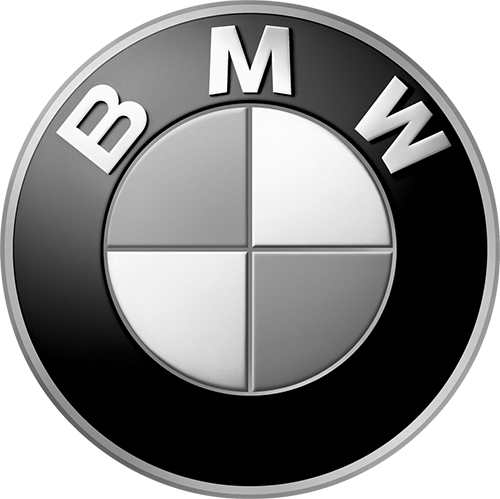 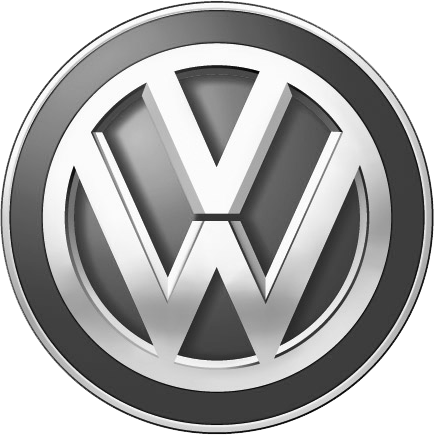 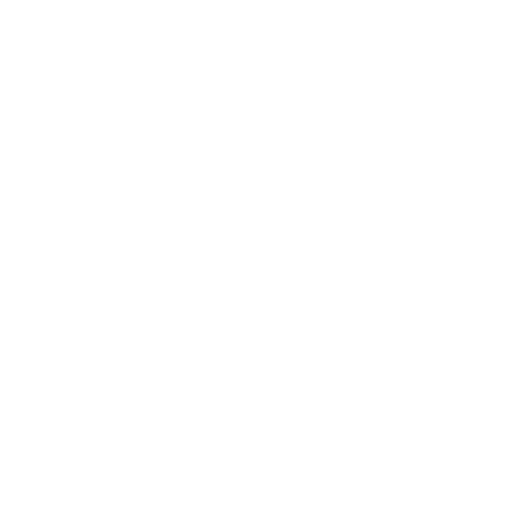 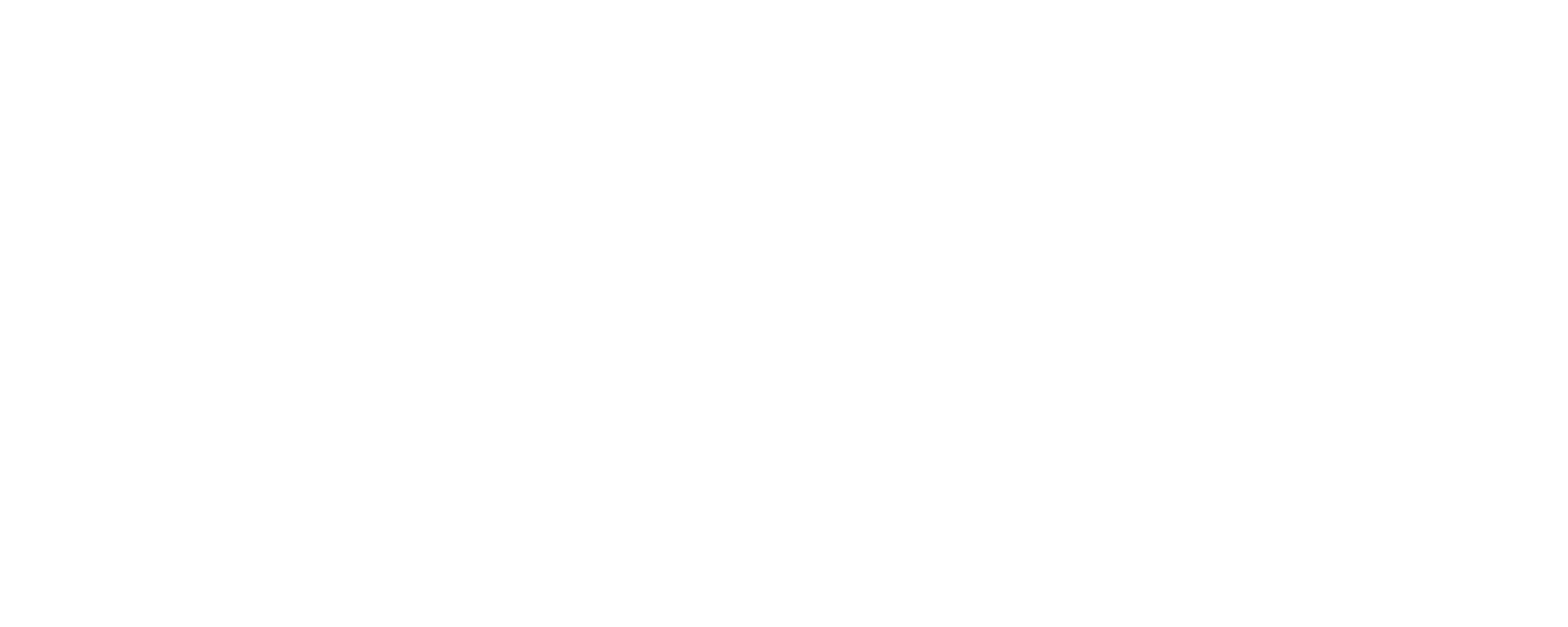 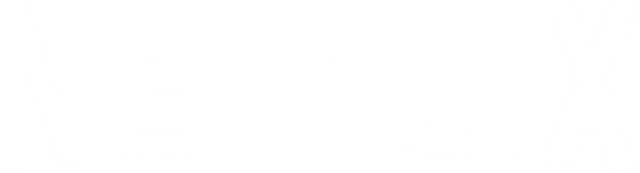 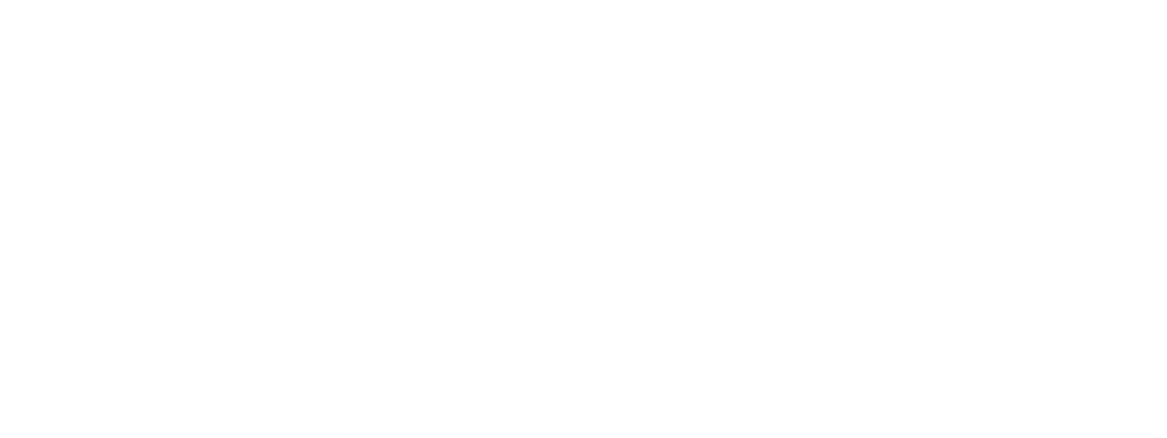 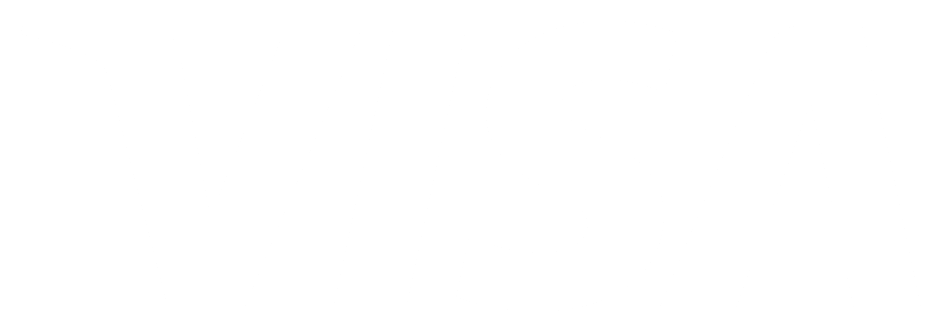 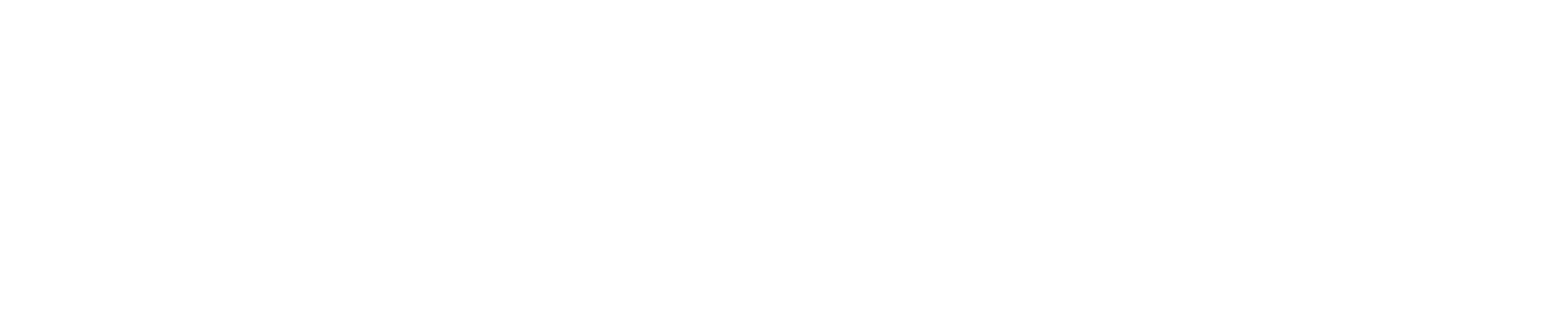 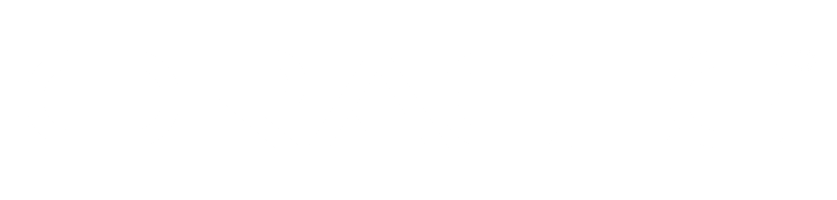 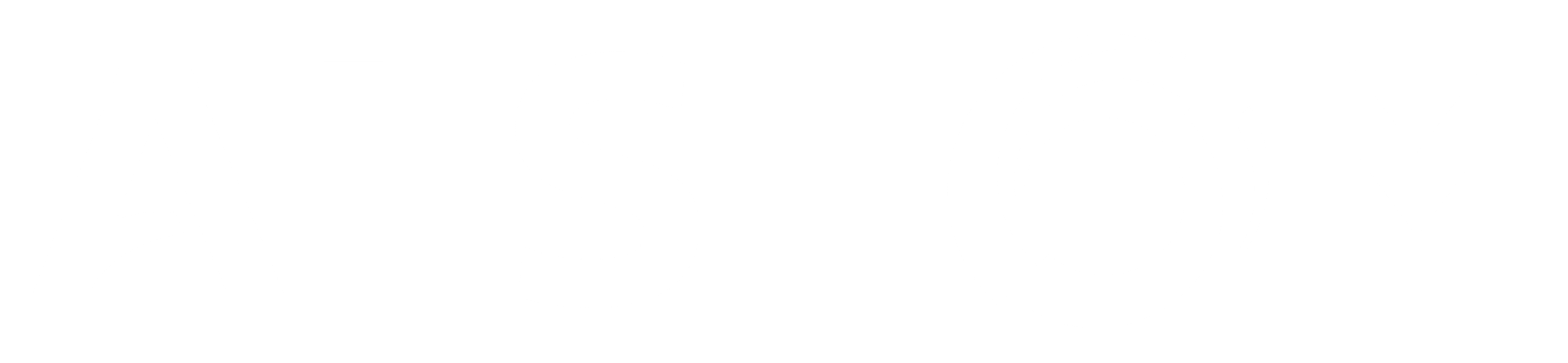 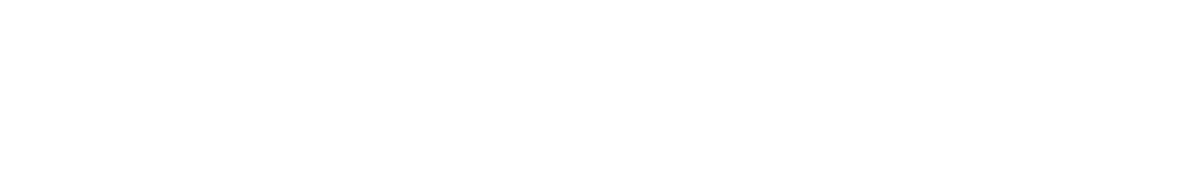 € 30 bn
€ 39 bn
€ 30 bn
TRADE DEFICIT
CREDIT CARD FEES
FEES COLLECTED BY FOREIGN BANKS
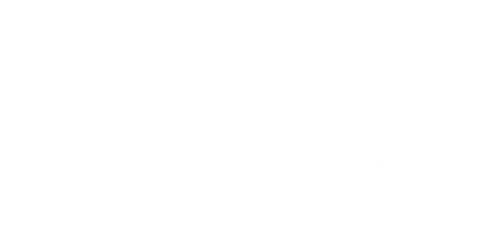 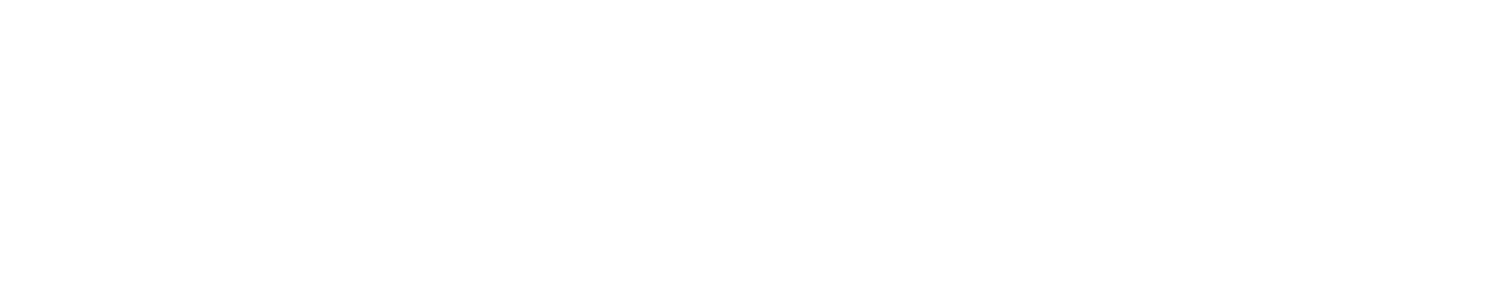 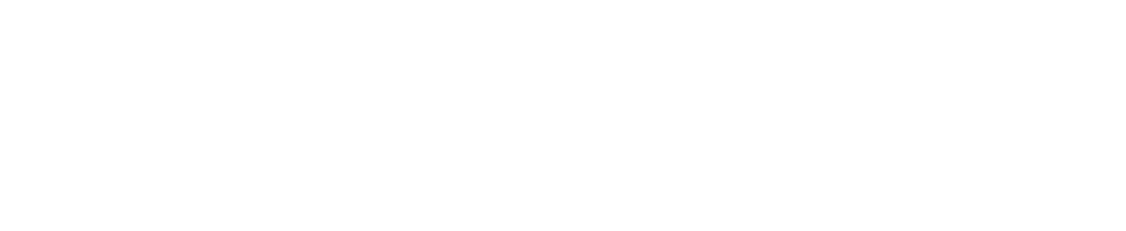 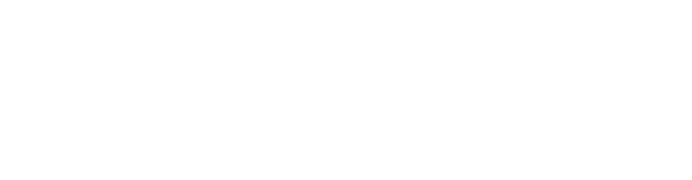 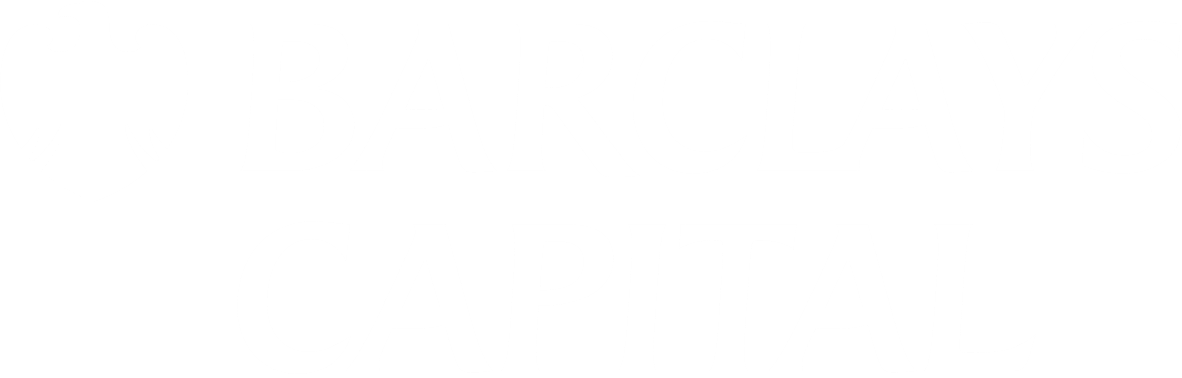 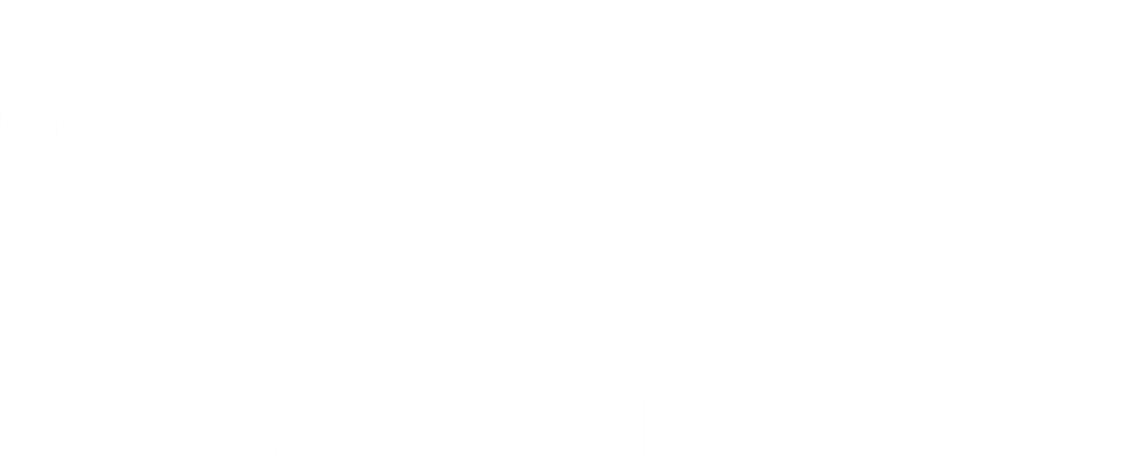 [Speaker Notes: https://www.blackrock.com/corporate/literature/whitepaper/viewpoint-addressing-market-liquidity-euro-corporate-bond-market-2016.pdf]
Attention has also become critical infrastructure
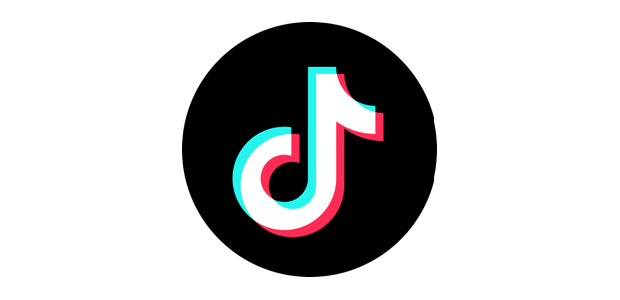 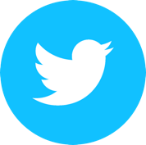 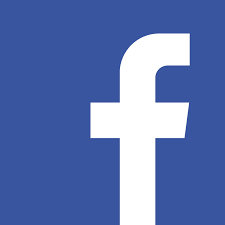 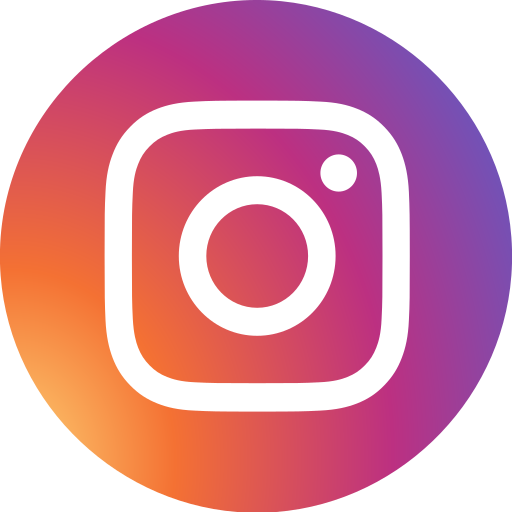 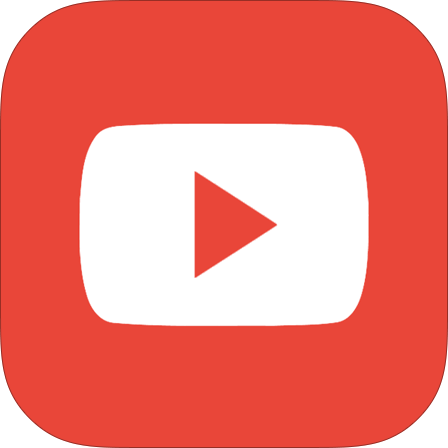 Direct communication, no gatekeepers
Curated news feedsshaping our opinions
Artificial intelligenceshaping our perception
Technology platforms have delivered the prerequisites for populism
Parallelen zu politik:
Social media time spent (bestehende slides)
Today's youth constantly influenced through technology
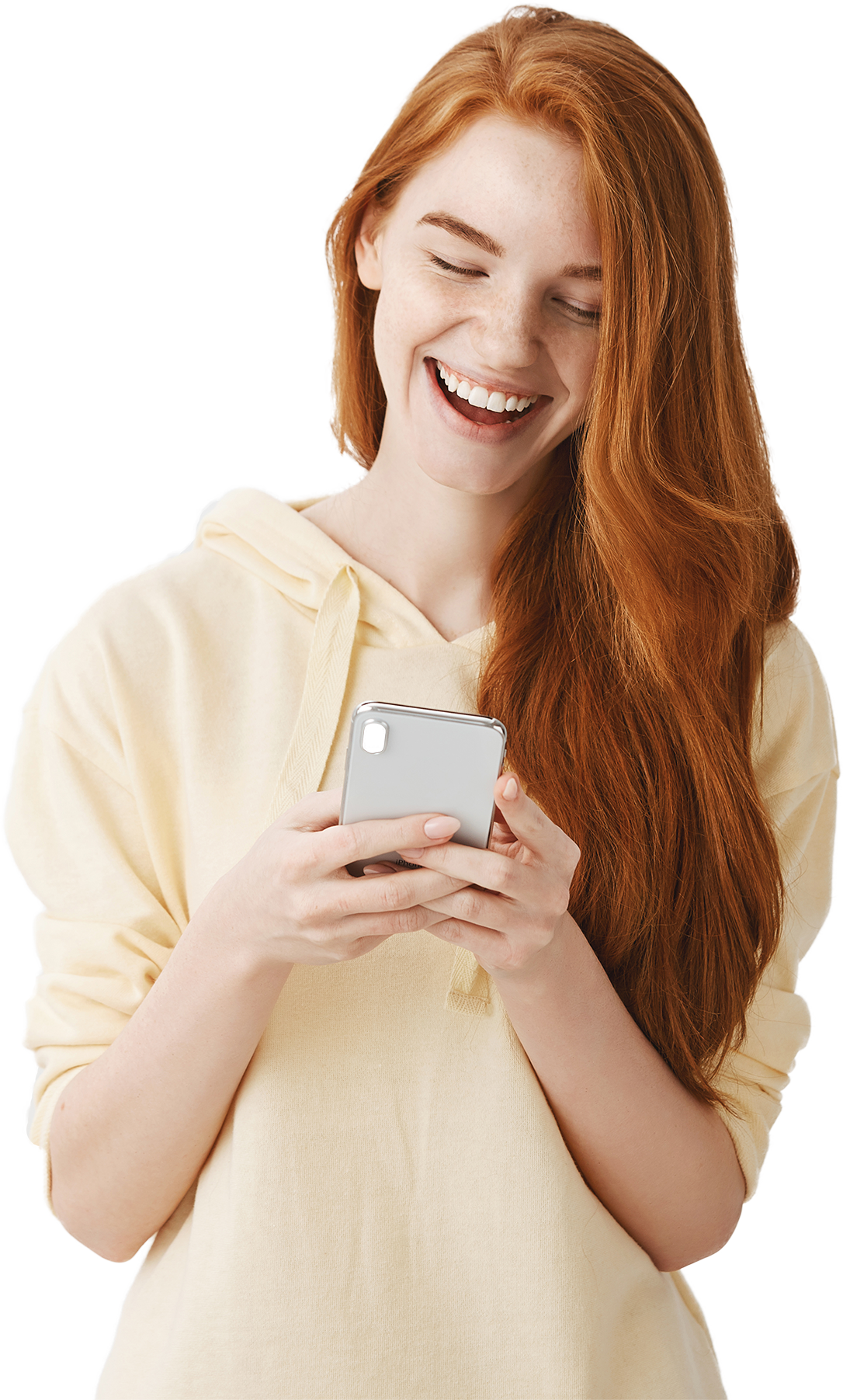 13,140 h
3+ hours
7.1 years
Daily social media usage(European average)
By the time they complete university studies
equivalent ofoffice working hours
Digital platforms have become the infrastructure for our daily life
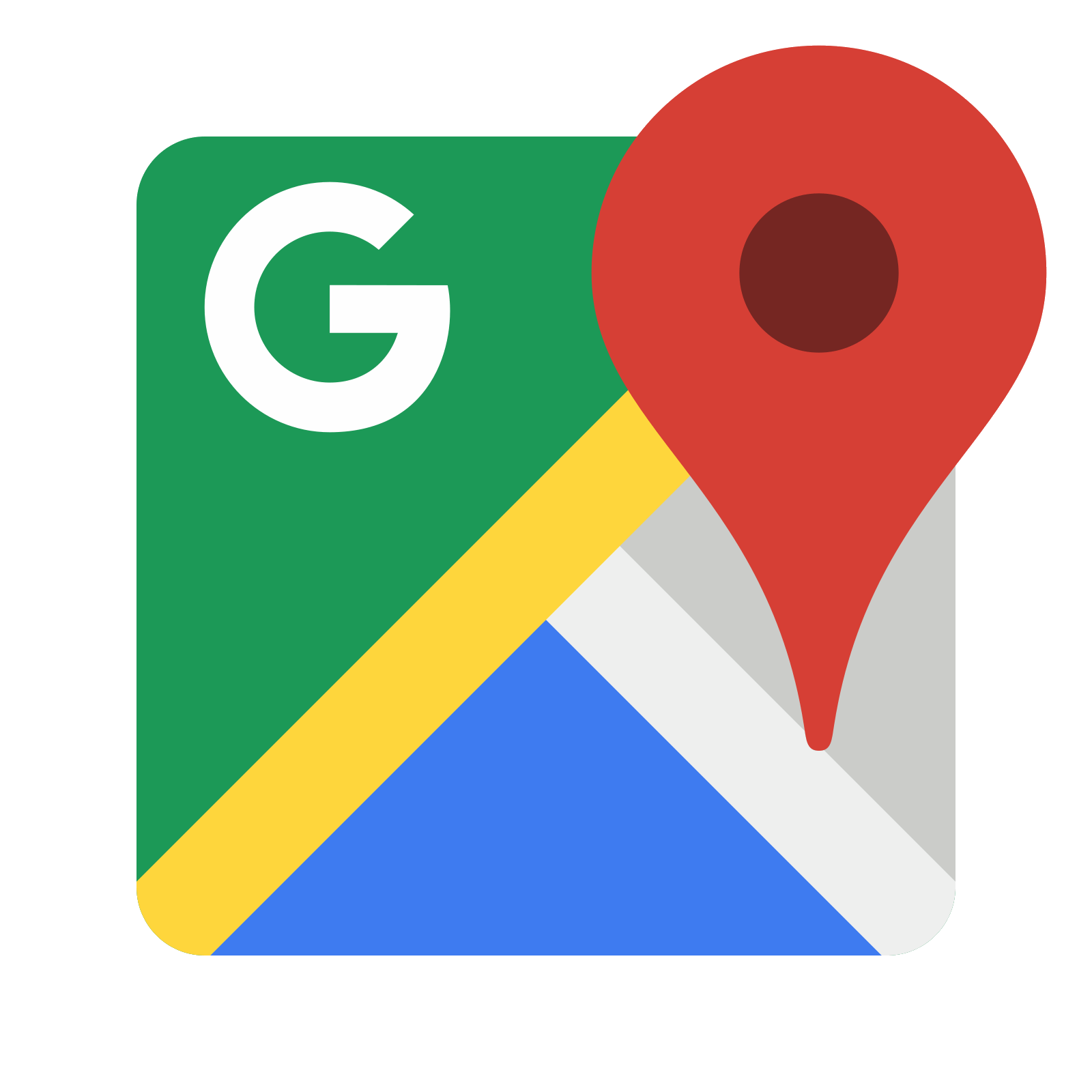 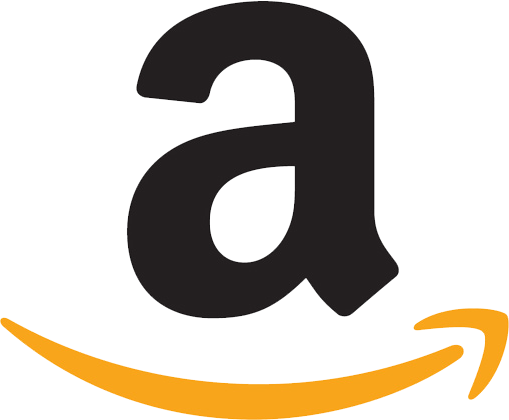 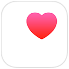 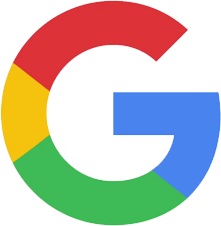 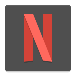 Communication
Buying behaviour
Traffic flows
Health behaviour
Media consumption
NONE OF THESE ARE EUROPEAN
Europe has no influence on the world‘s dominating digital platforms
132
$62bn
AVERAGEOWNERSHIP
INVESTMENT
ROUNDS>$10MN
Top 20 digitalplatforms:
CAPITALINVESTED
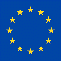 Involvement:
14
1.98%
1.44%
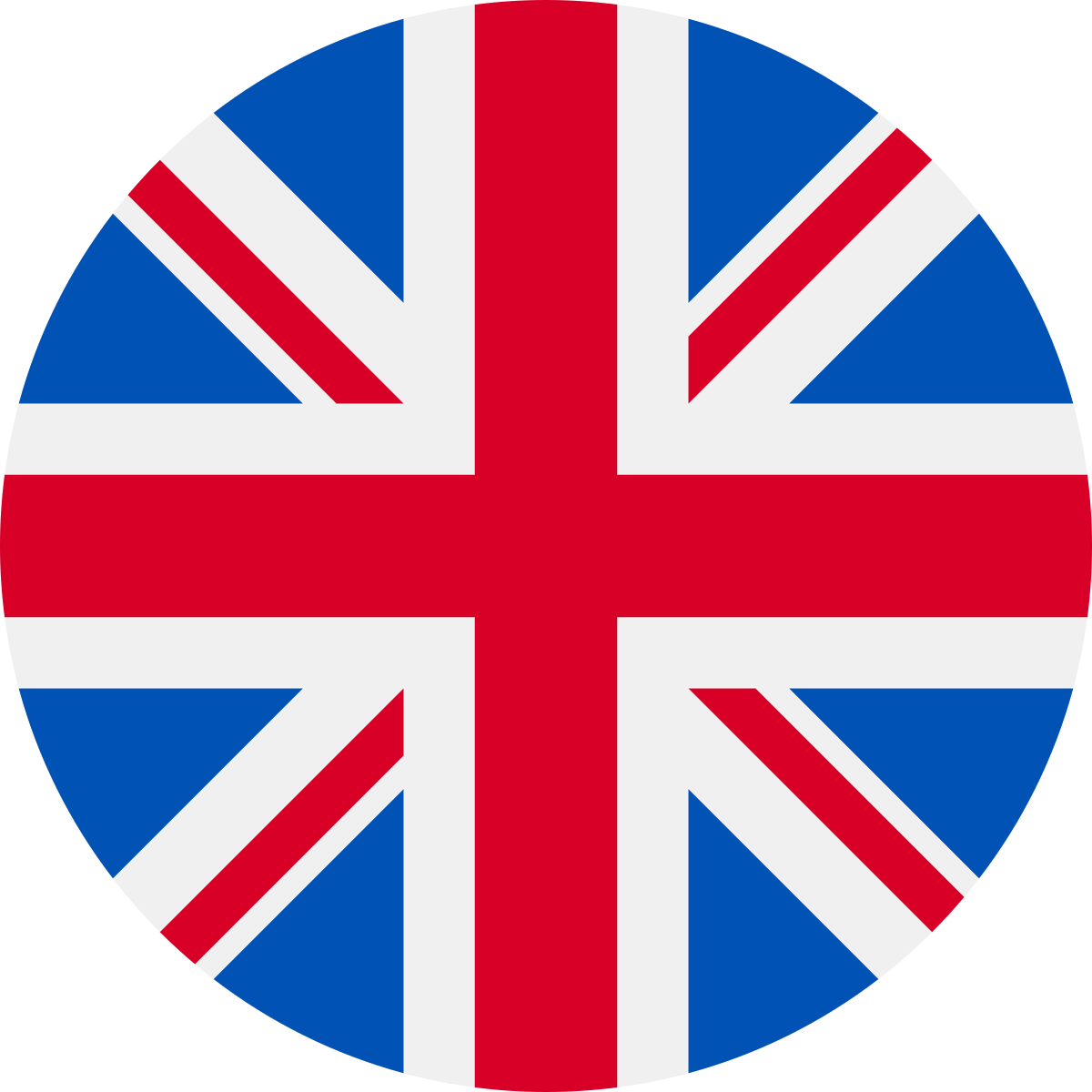 17
Source: Public Information, Bloomberg, WSJ, Dealroom
Money needs to be invested
To gain political independence on global marketsand offset economic substitution on domestic markets
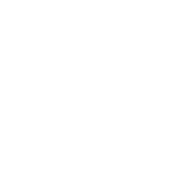 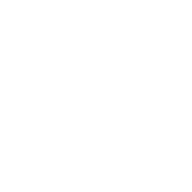 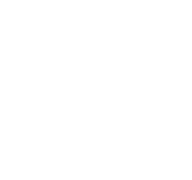 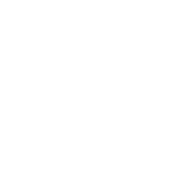 Compute
pharma
space
AI
Now is the ideal time to invest in venture, benefiting from low valuations and a well-timed exit horizon along the market cycle
Exit windowActively drive liquidation opportunities
WE ARE
HERE
InvestmentsEnter at attractive valuations
RECESSION
PEAK
BOOM
UPGRADES
RECOVERY
Peaking
Markets
Rolling over
Bottom
Bullish, rising
Rapid gains
Cycle highs
Valuations
Fall rapidly
Trough
Rise to mid-cycle
Above average
Illustrative
AVERAGE MARKET CYCLE 6-8 YEARS
19
Opportunity for new funding sources to participate in Europe remains
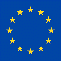 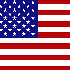 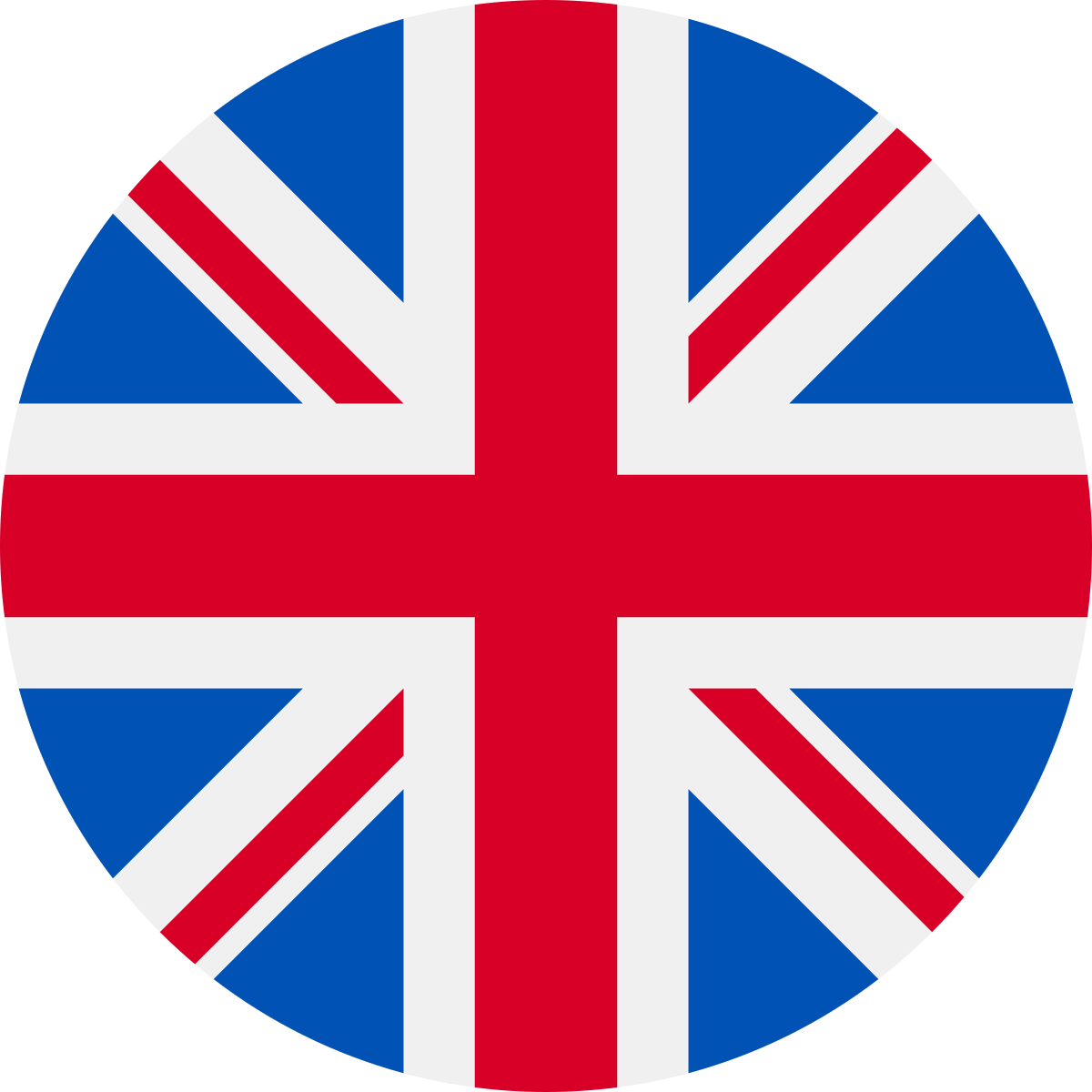 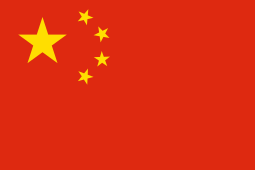 PRIVATE CAPITAL DOMINANT BUT TIMES ARE CHANGING!
INSTITUTIONAL INVESTORS DOMINANT
Pensionfunds
Insurancecompanies
Pensionfunds
Insurancecompanies
FamilyOffices
VENTURECAPITALFUNDS
High Net-worthIndividuals
Statefunds
Endowments
FamilyOffices
VENTURECAPITALFUNDS
High Net-worthIndividuals
Statefunds
Endowments
20
[Speaker Notes: SN]
Entrepreneurs FOCUSED on sovereignty require local backing
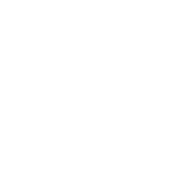 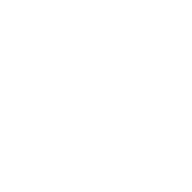 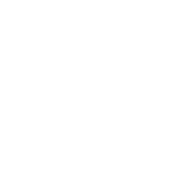 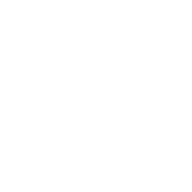 Industrial Expertise
Governance
control
PATIENTCAPITAL
DEEPNetworkS
The time is now to invest in Sovereign Infrastructures
The European ecosystem is mature but under-financed
Benefitting fromlow valuations anda well-timed exit horizon
Strong pipelineof high-quality growth targets
We arefinally awaketo the need
The time is now.